UỶ BAN NHÂN DÂN HUYỆN AN LÃO
TRƯỜNG TIỂU HỌC QUANG TRUNG
MÔN: TOÁN LỚP 1
Bài 11: Phép trừ trong phạm vi 10 (Tiết 4)
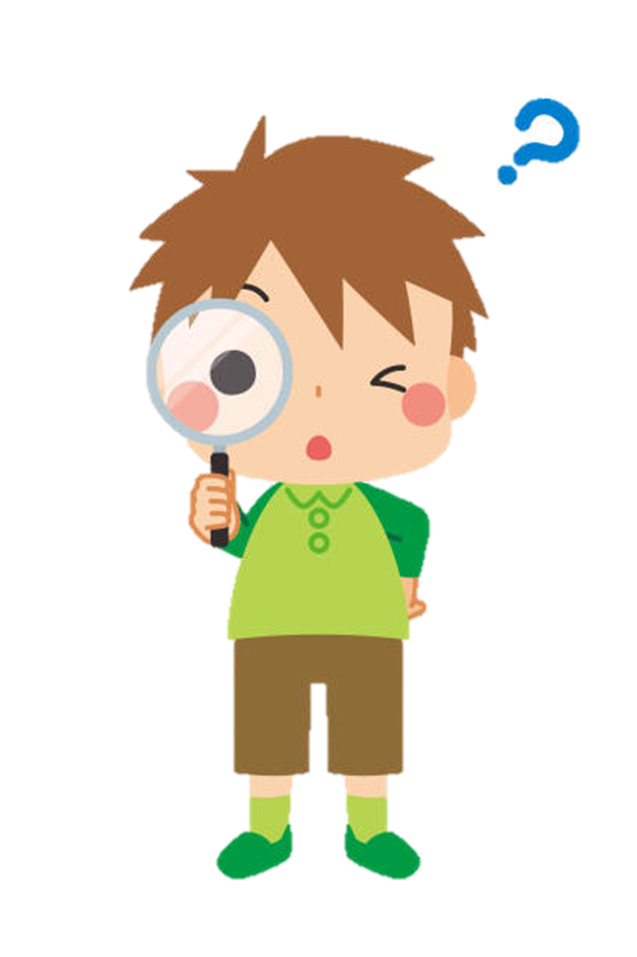 Giáo viên: Nguyễn Thị Như
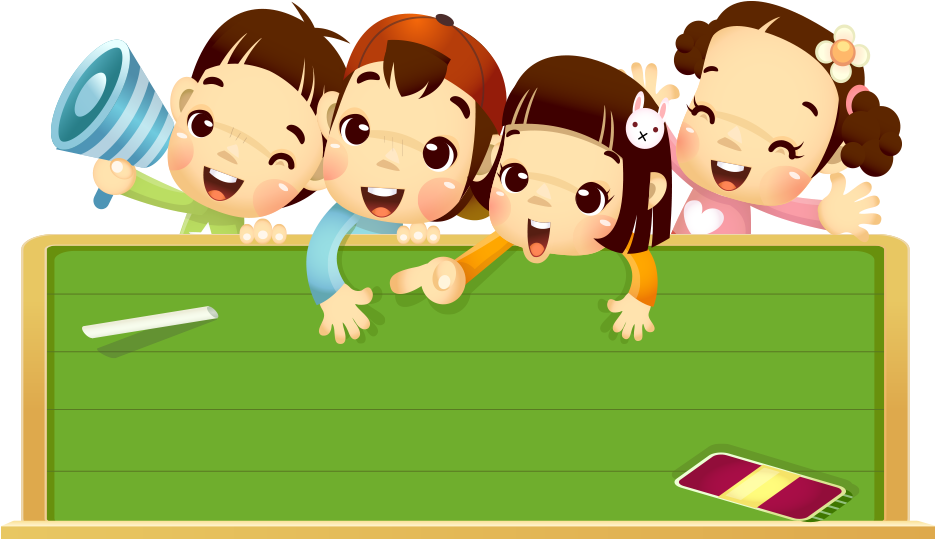 KHỞI ĐỘNG
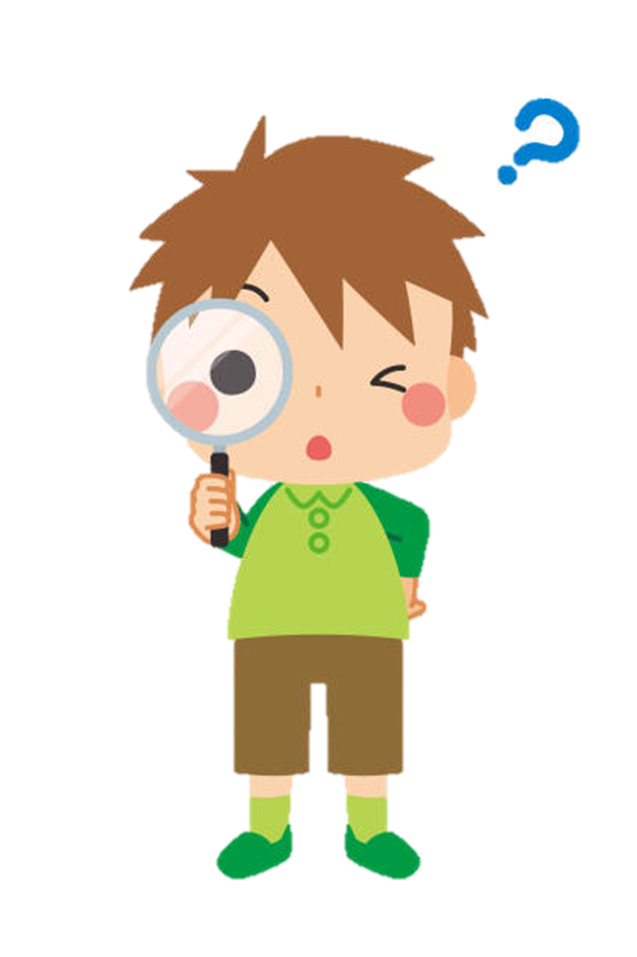 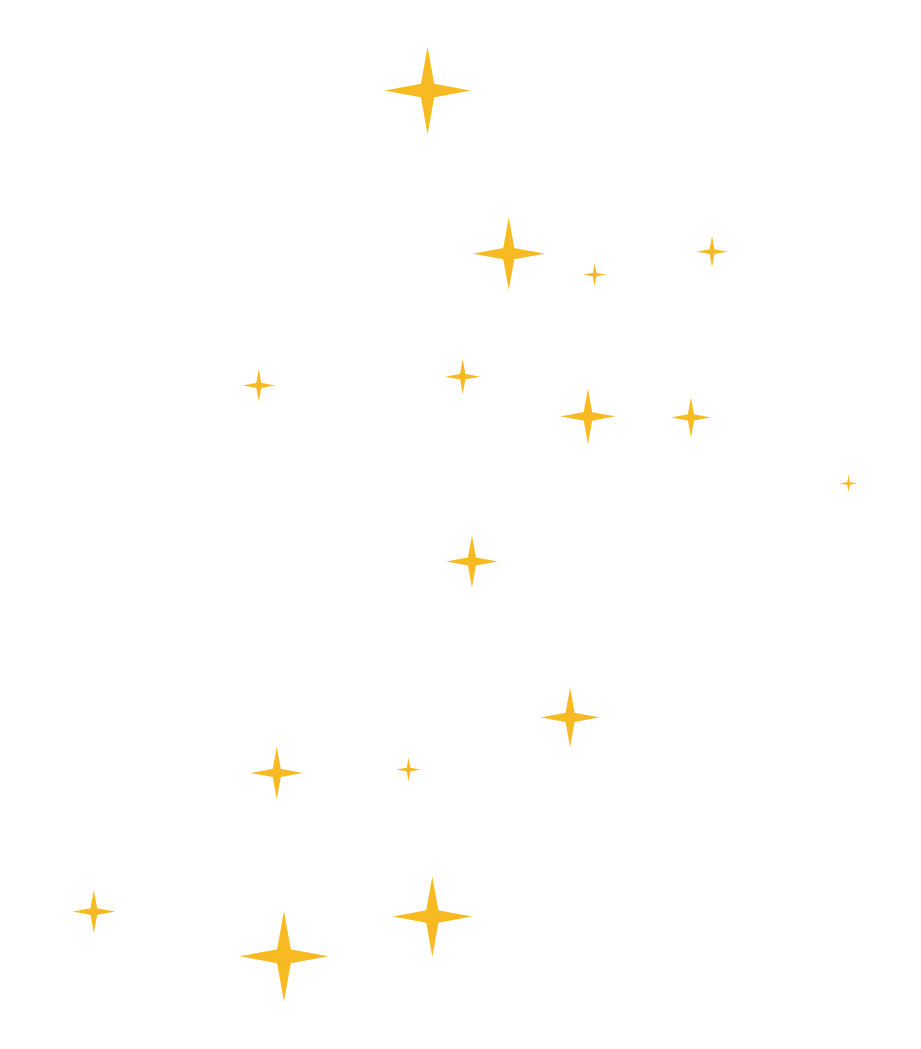 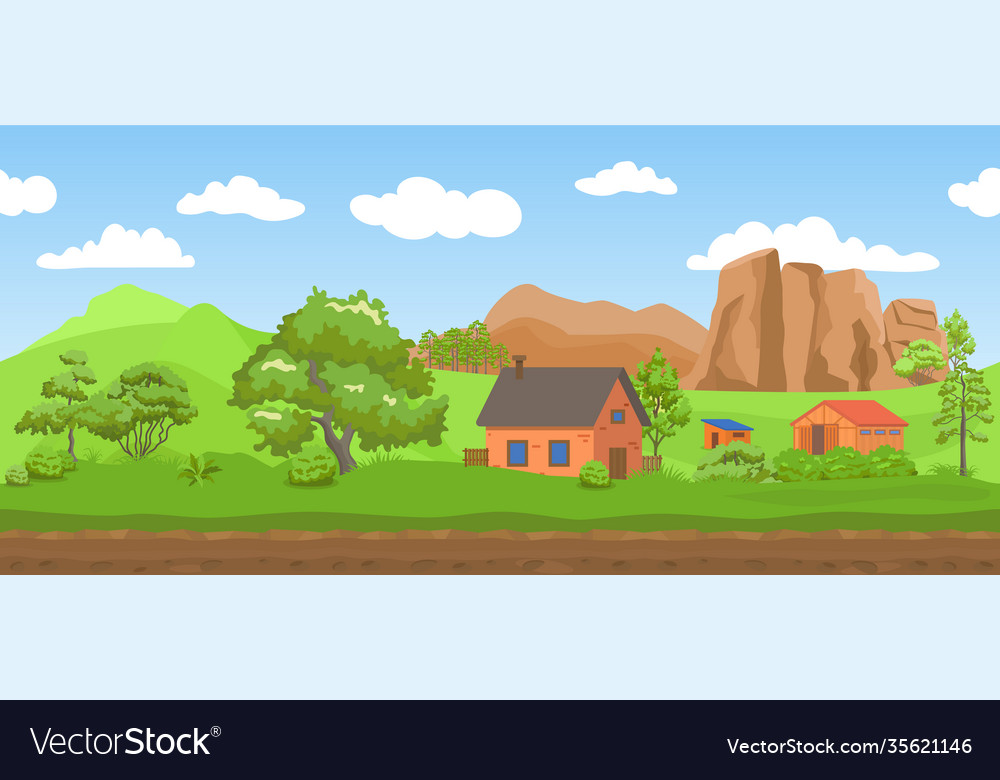 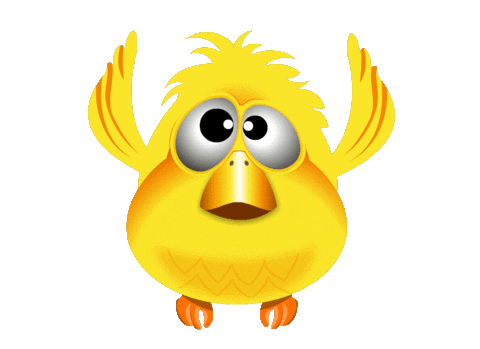 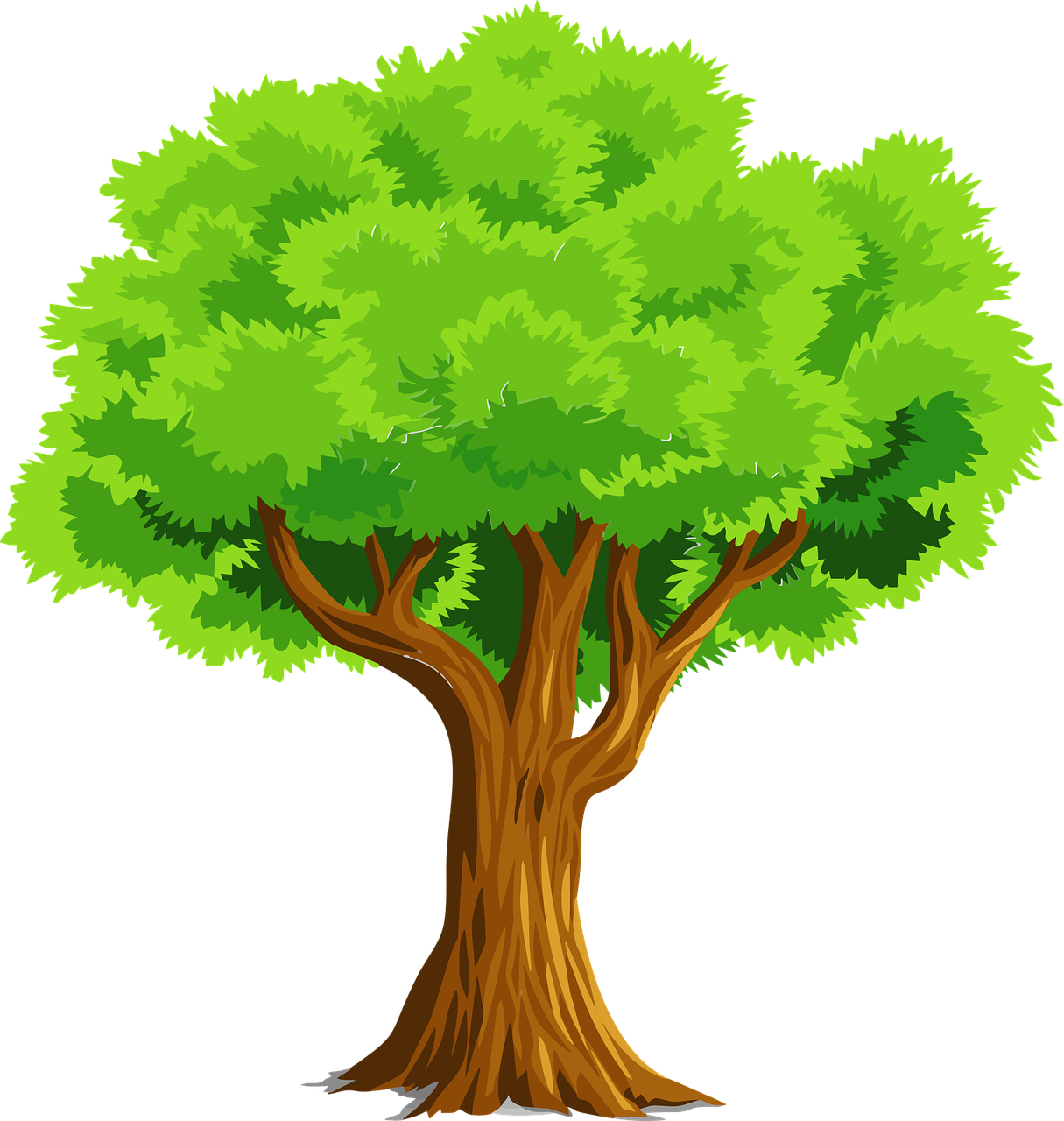 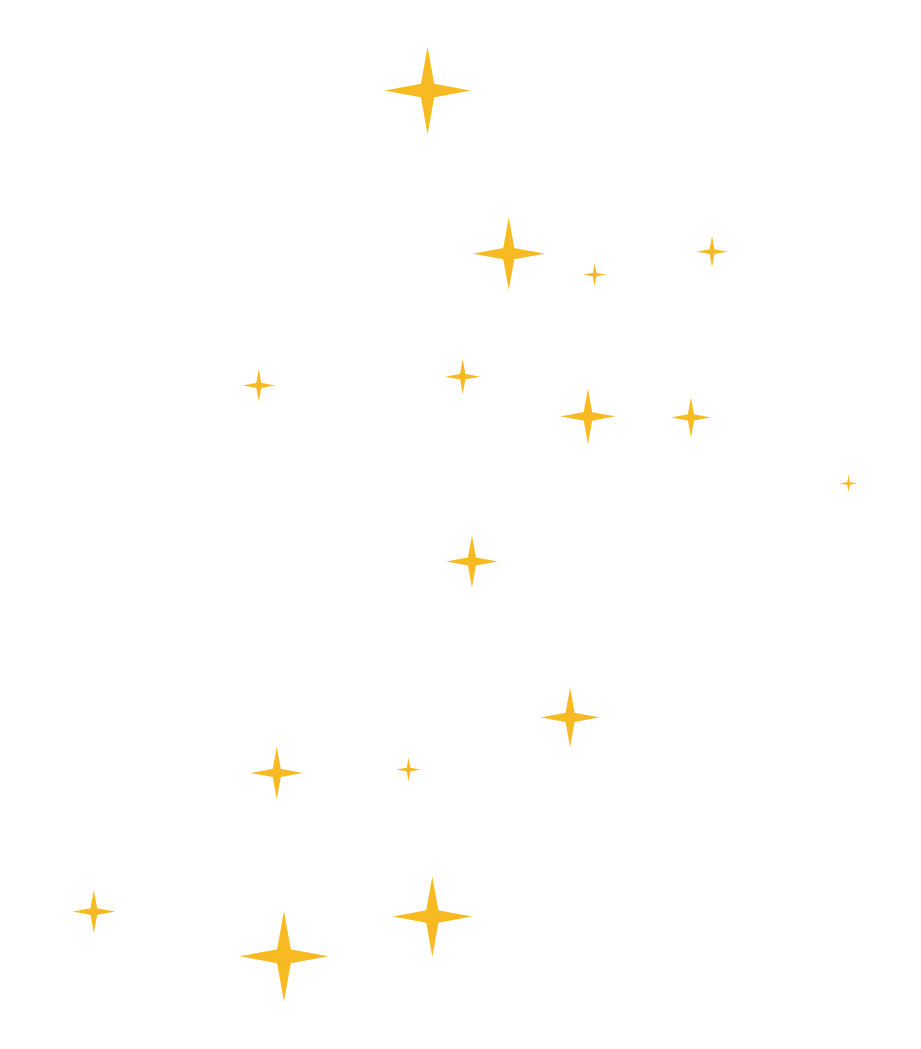 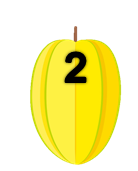 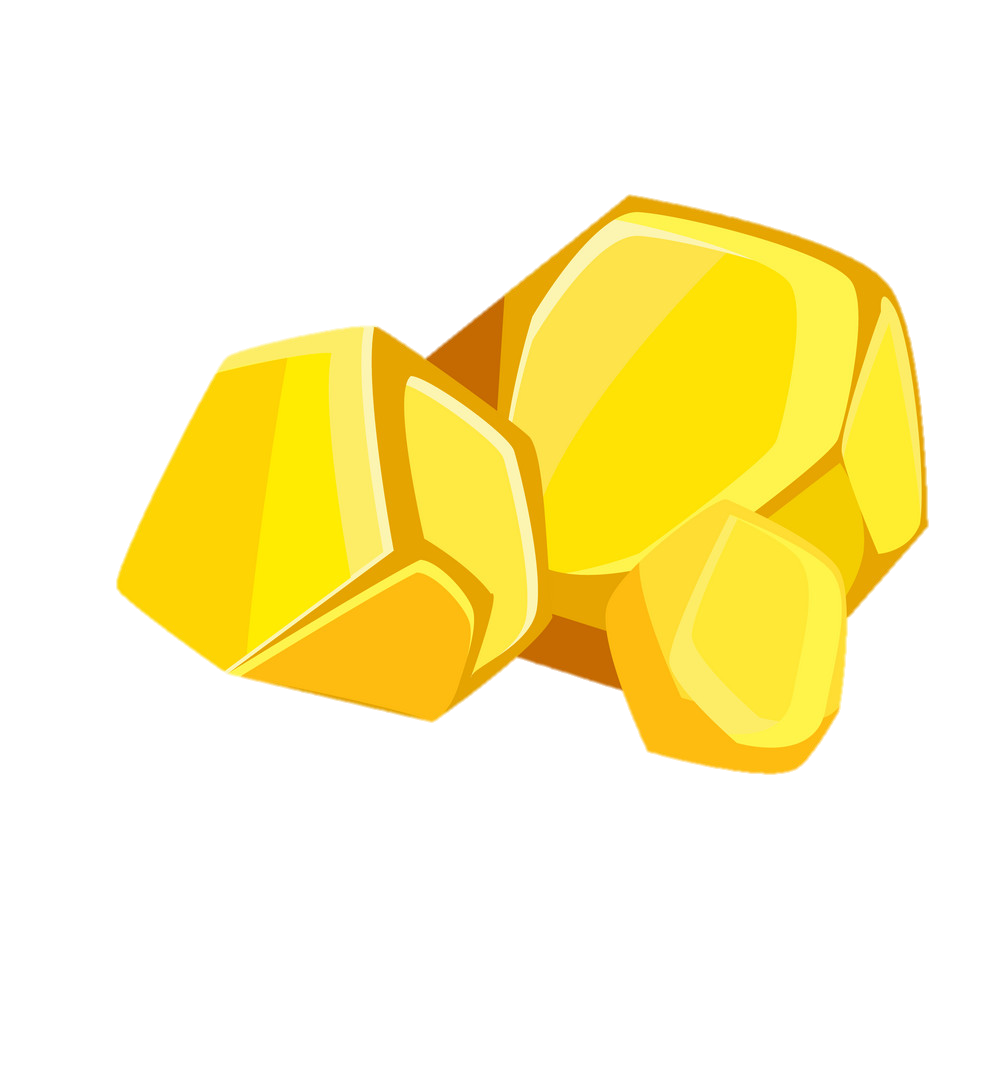 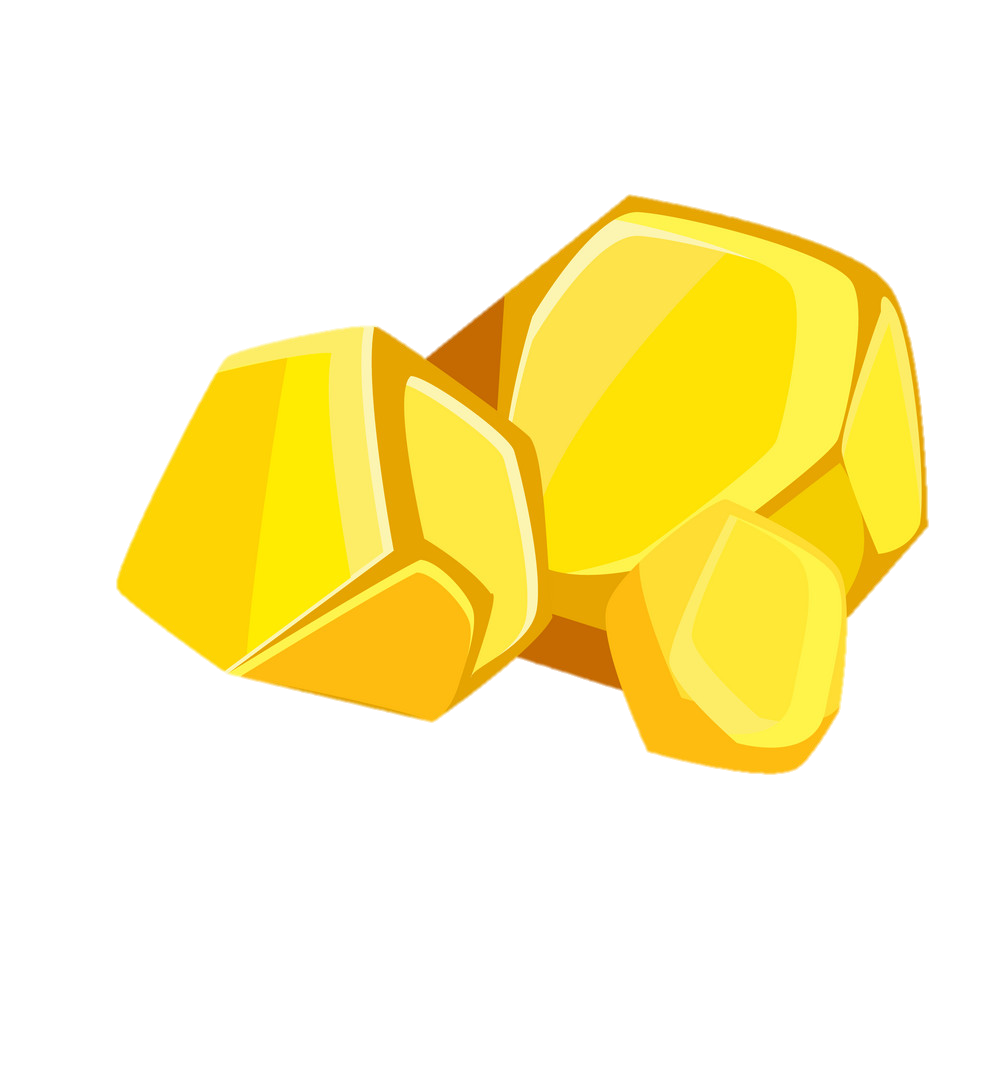 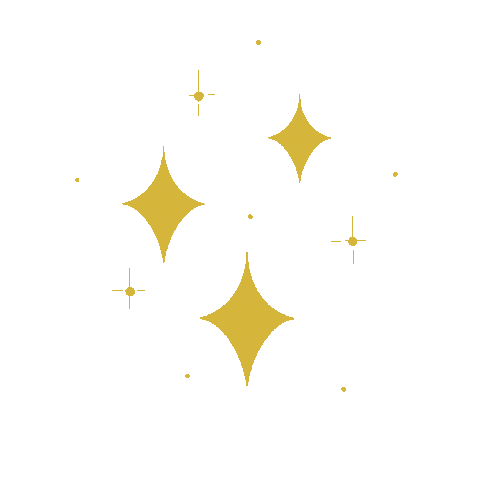 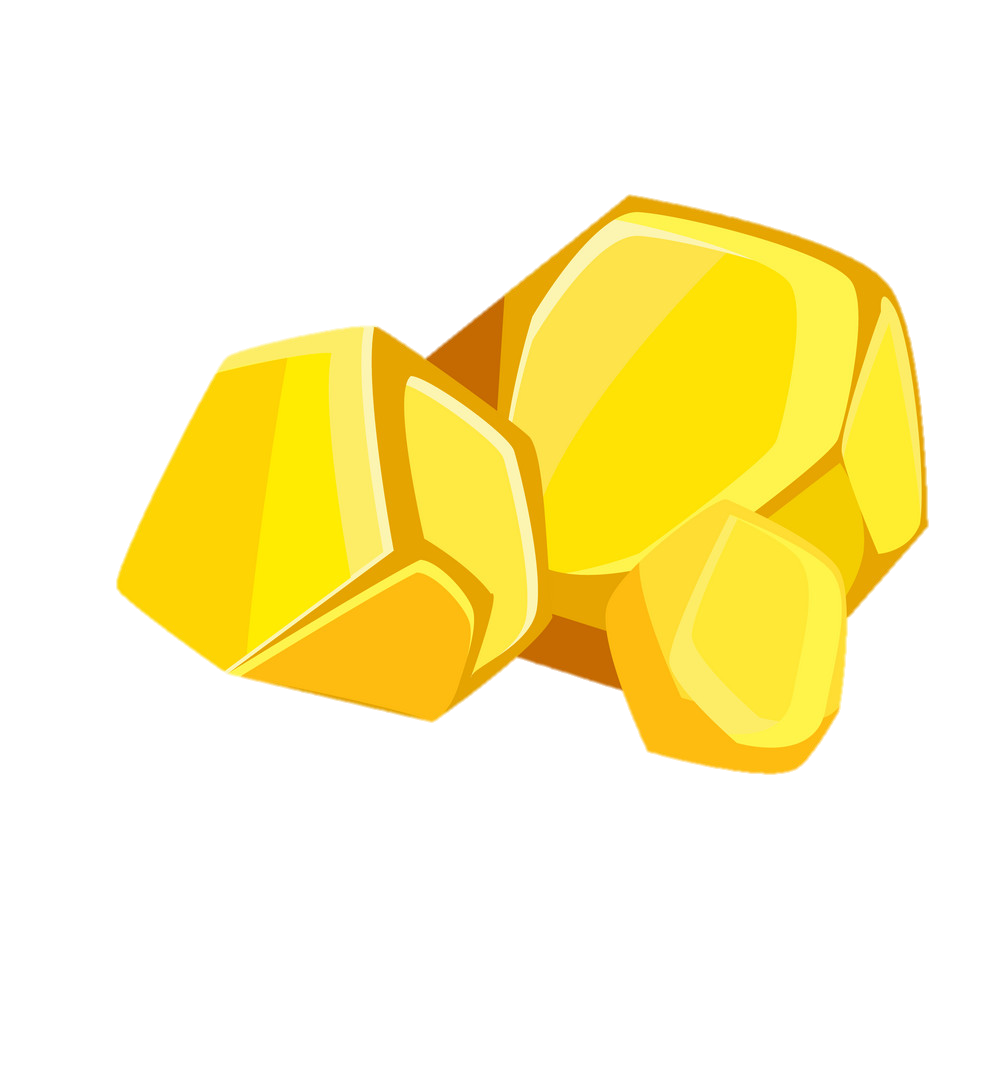 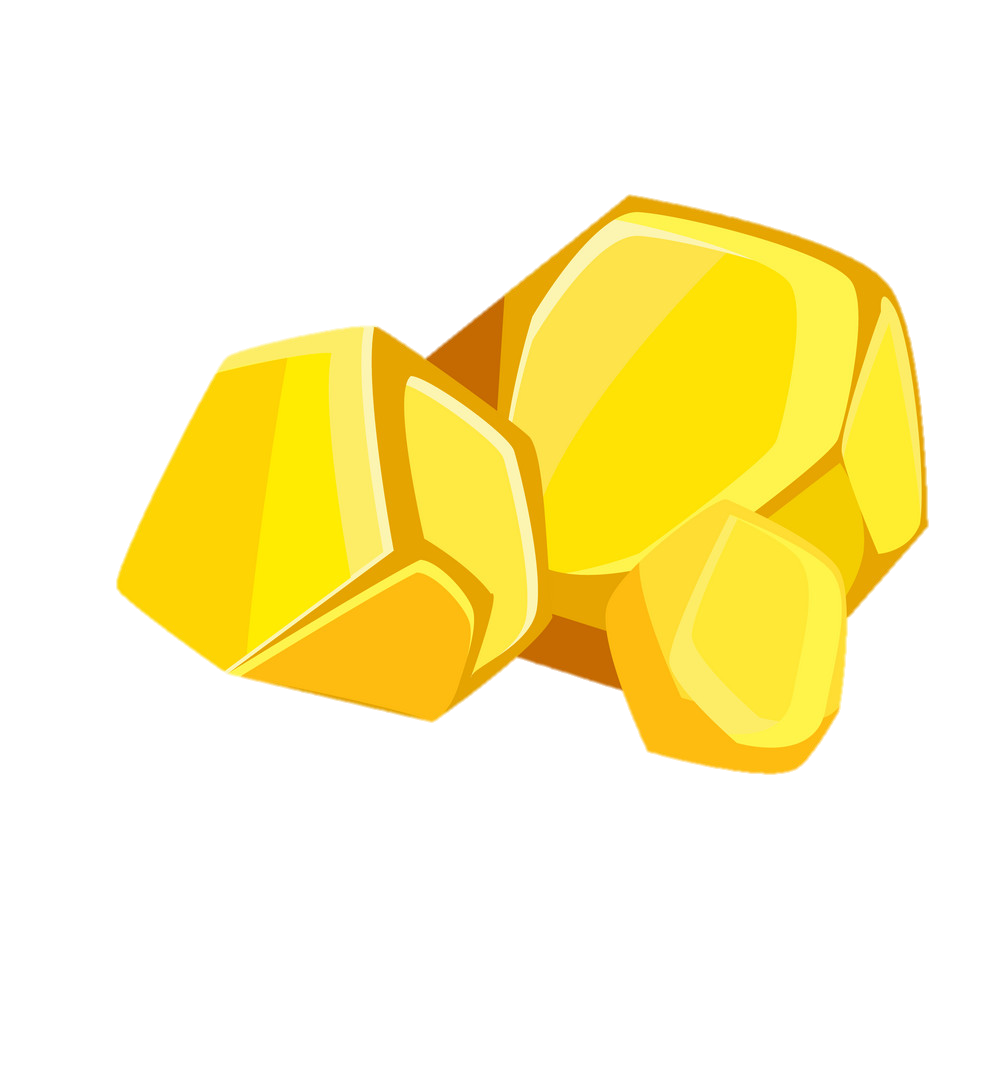 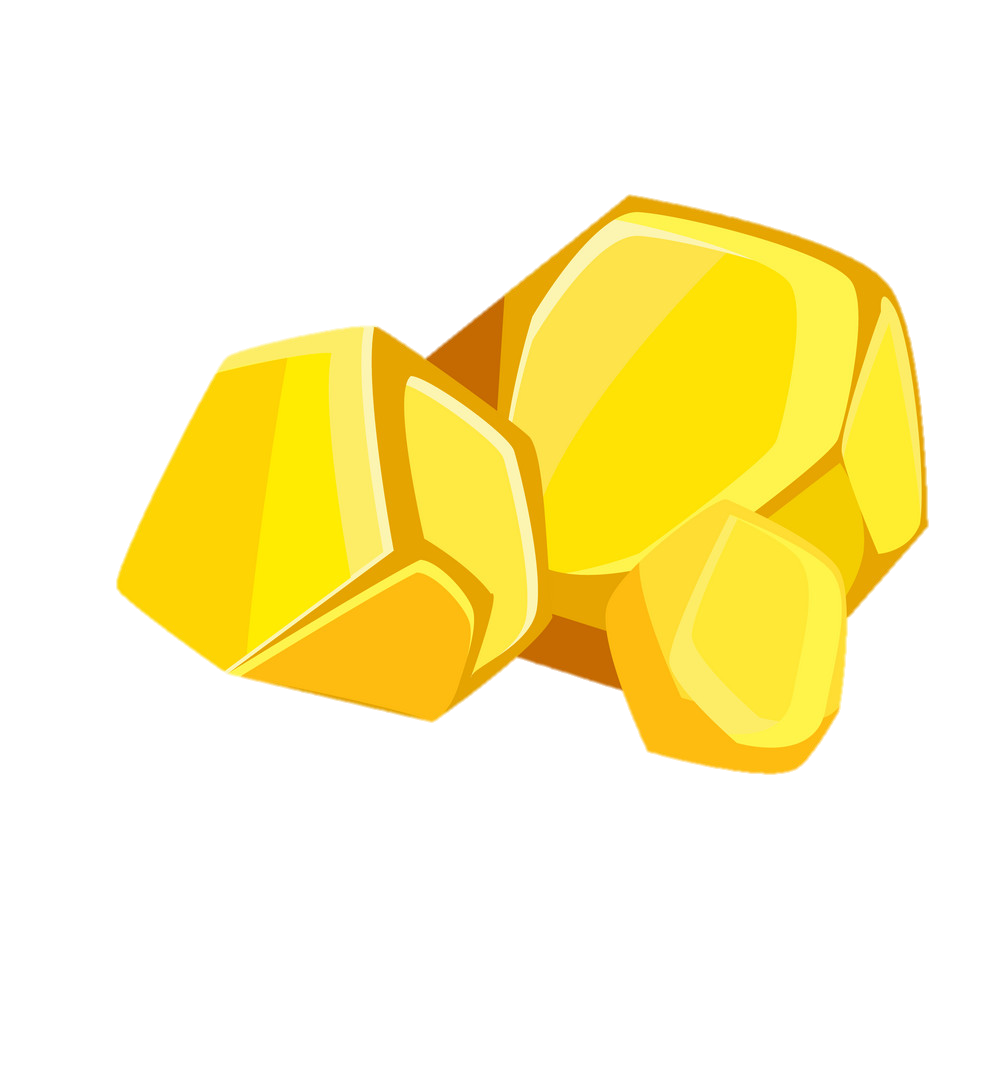 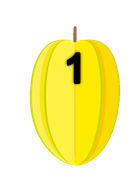 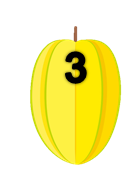 ĂN KHẾ 
TRẢ VÀNG
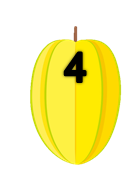 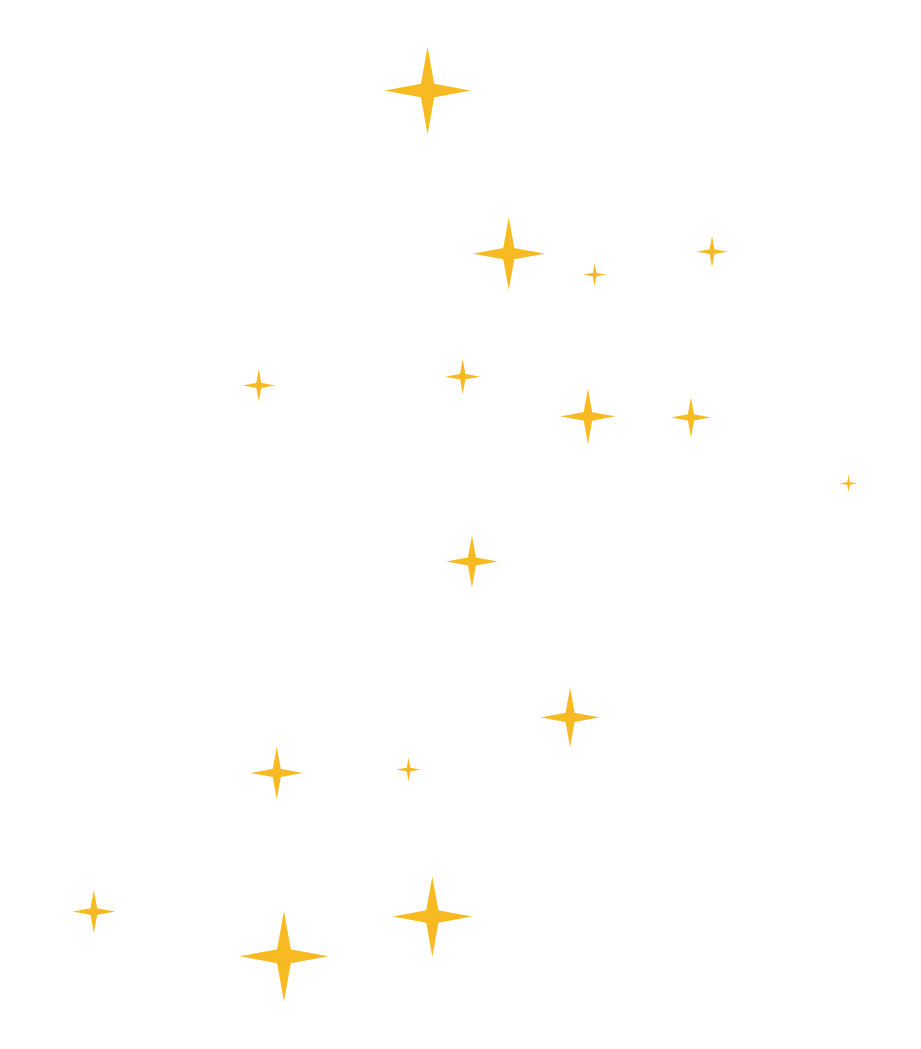 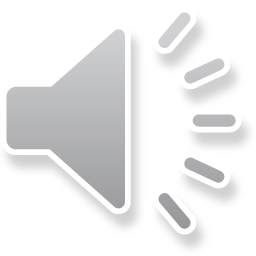 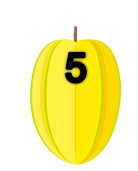 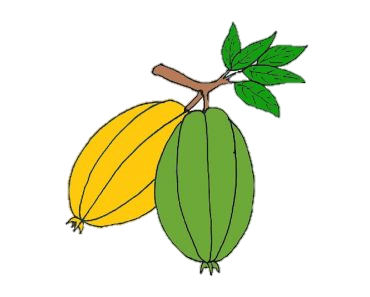 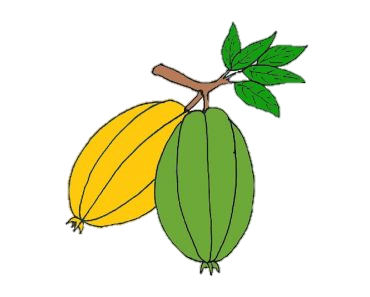 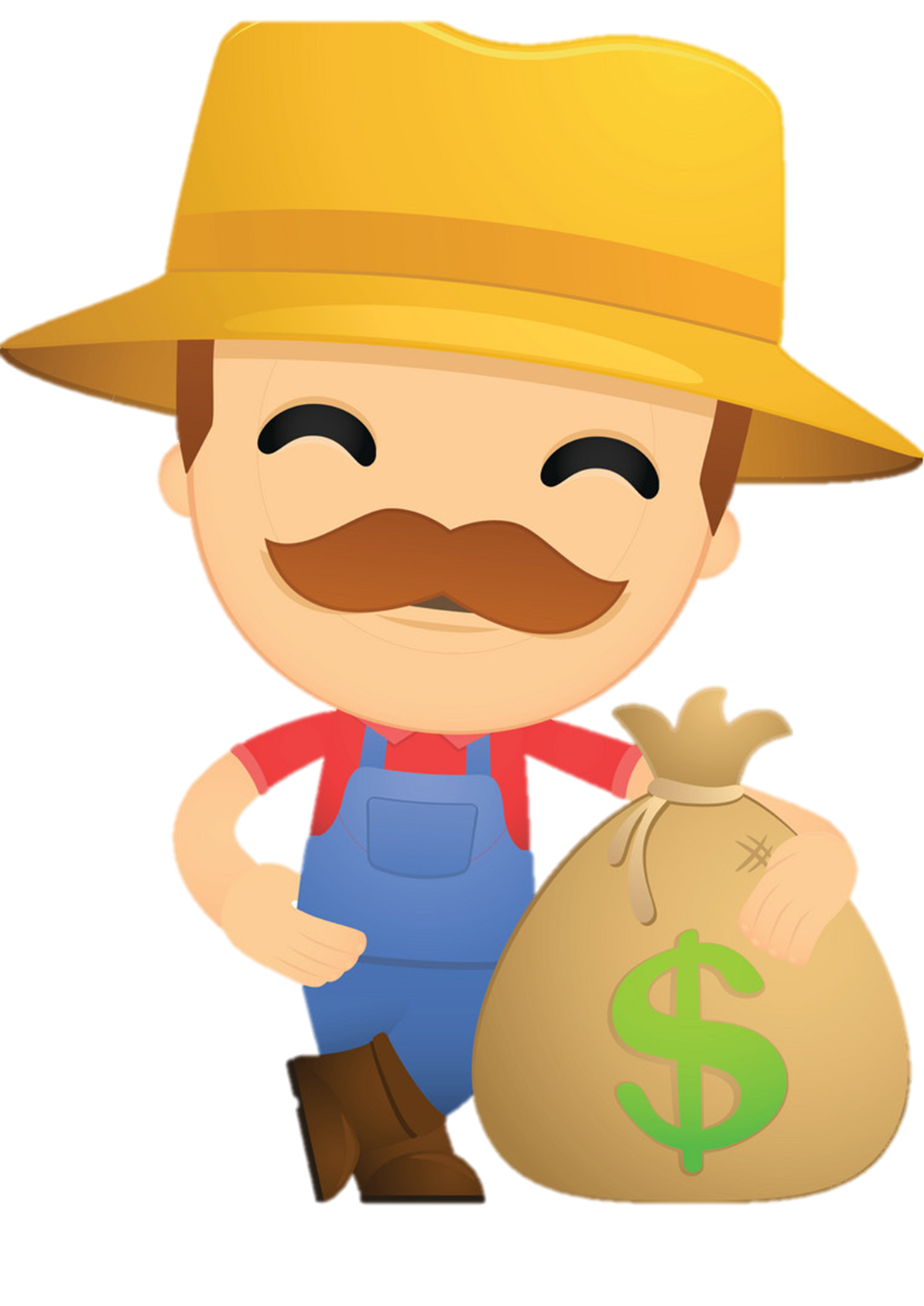 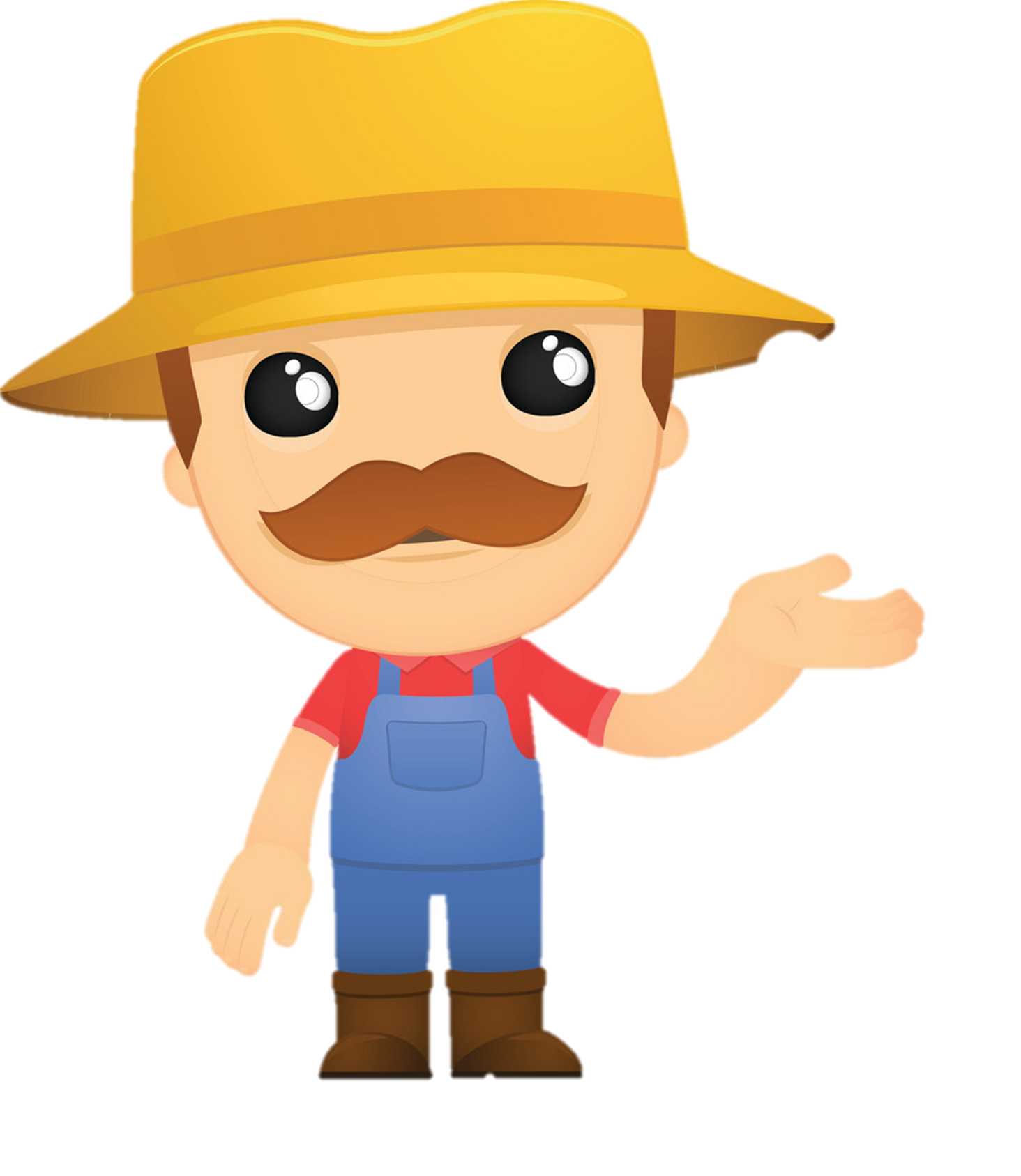 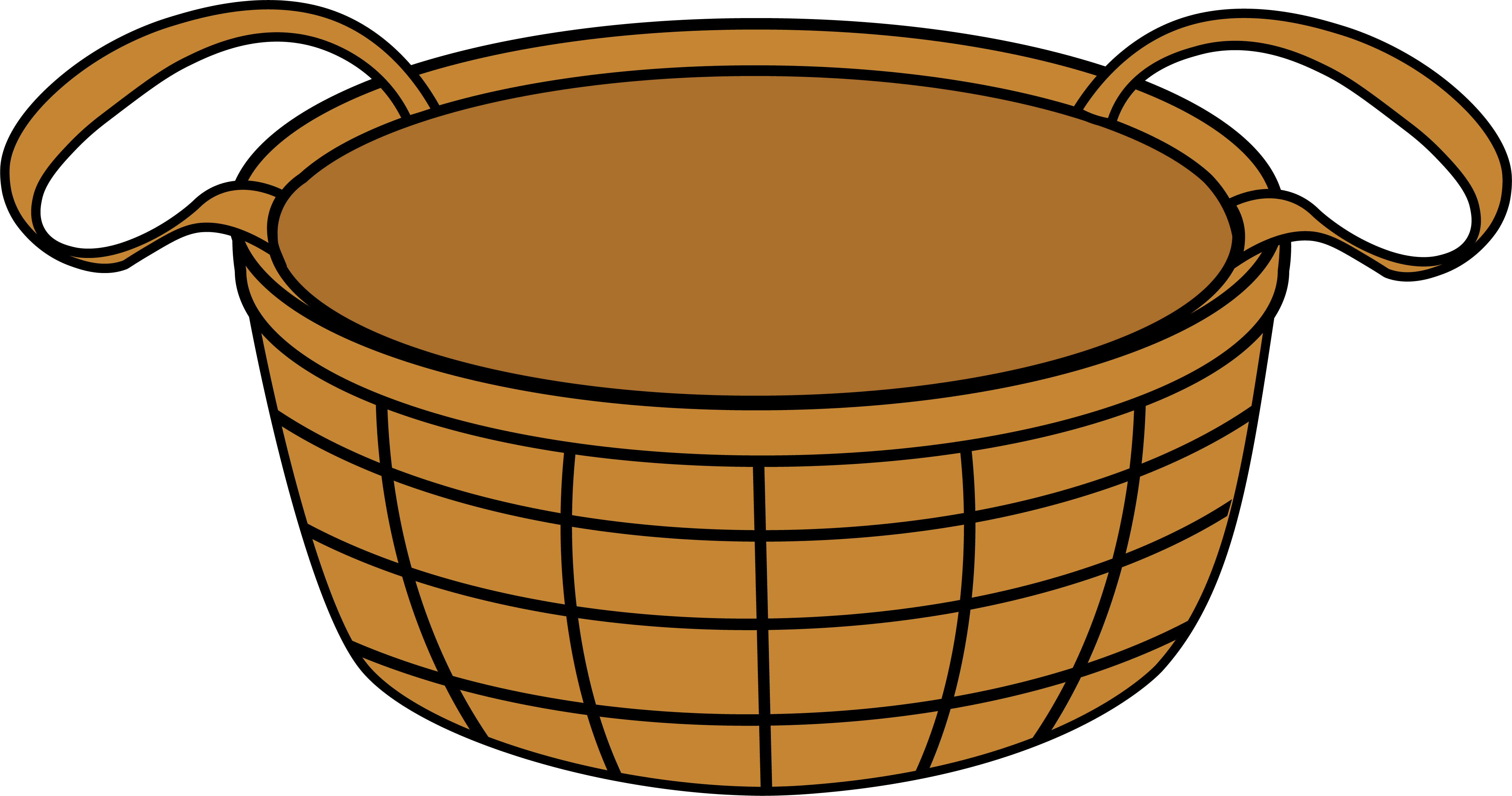 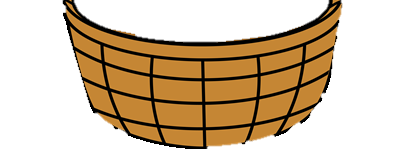 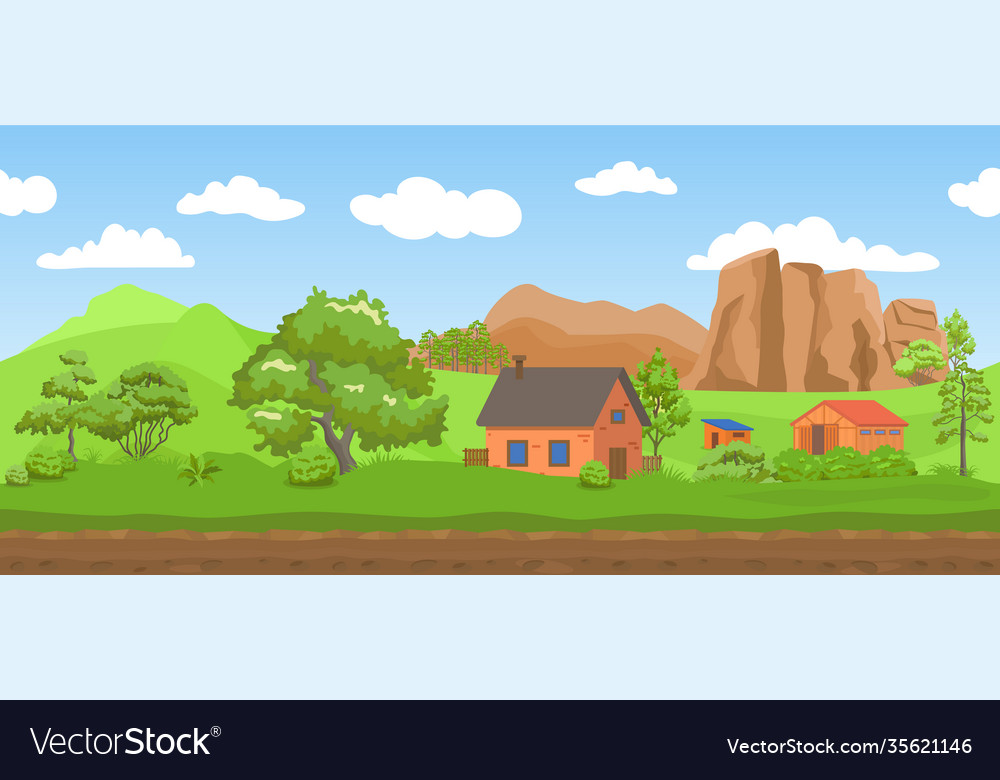 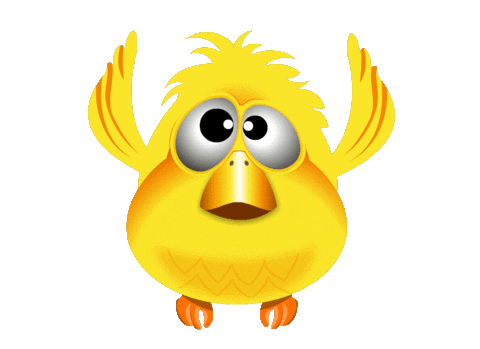 9 – 3 = ?
6
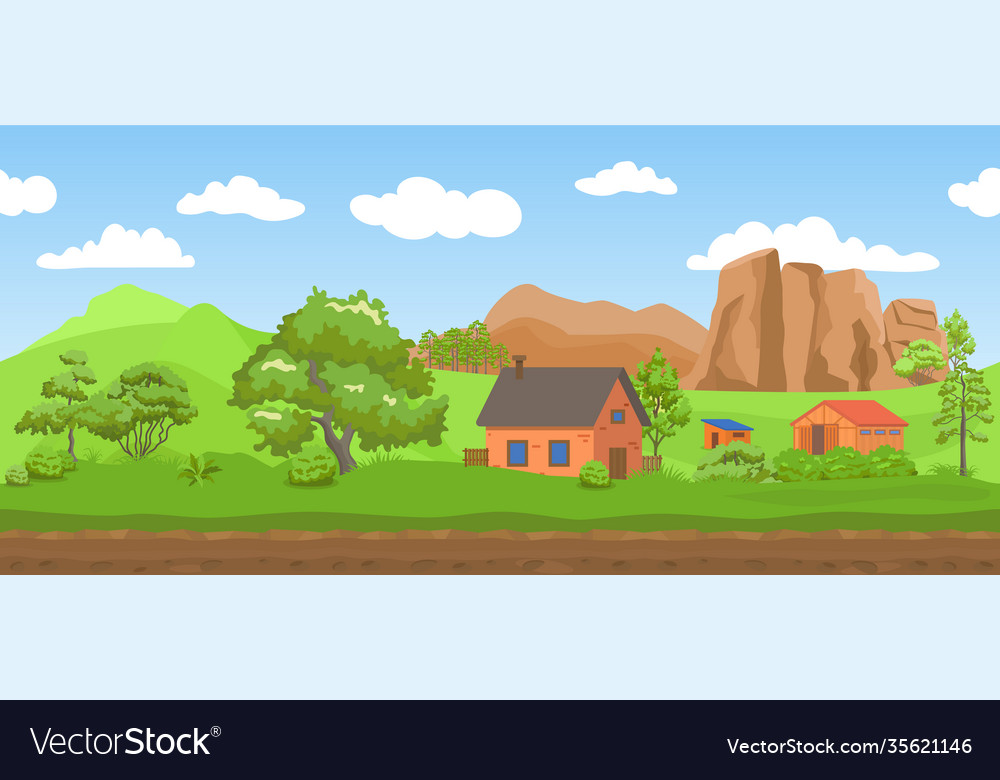 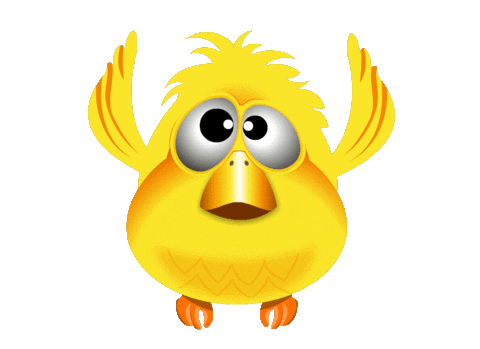 6 – 5 = ?
1
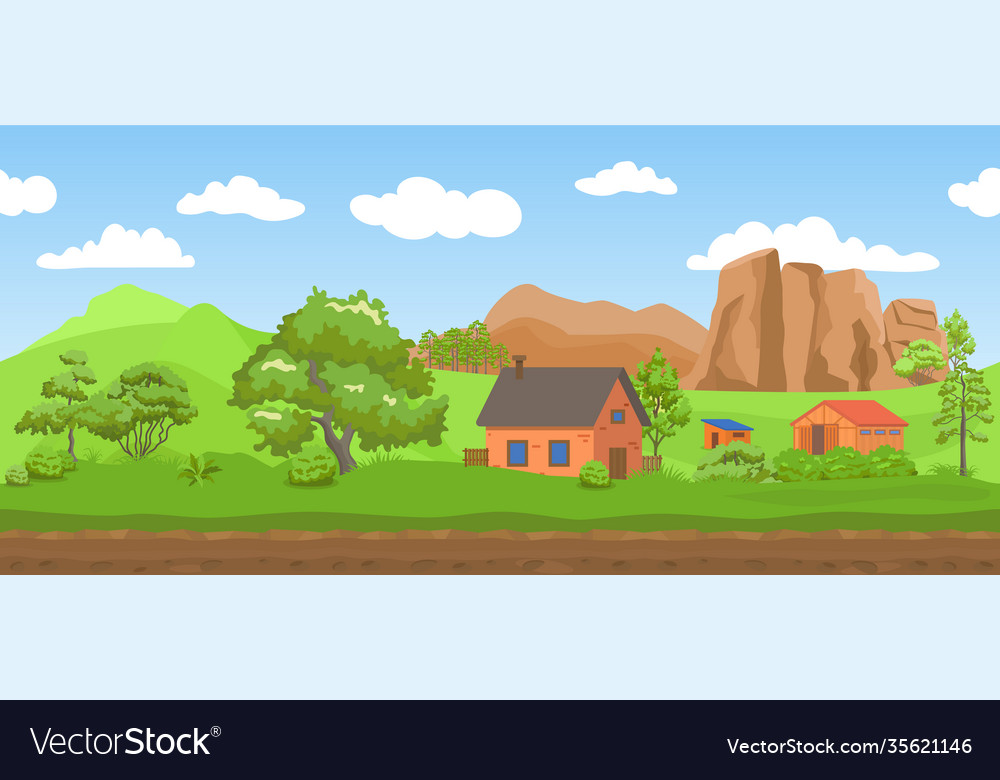 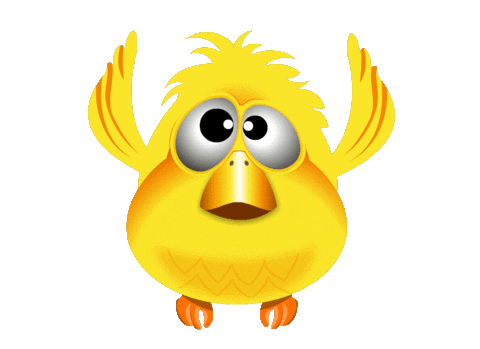 10 – 2 = ?
8
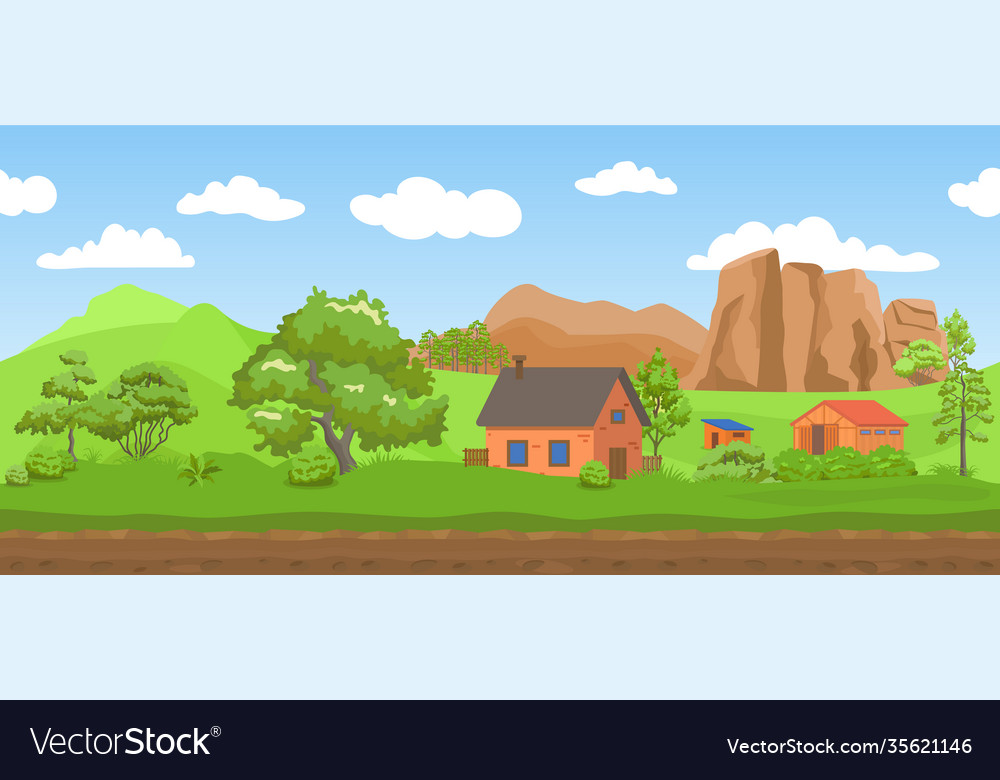 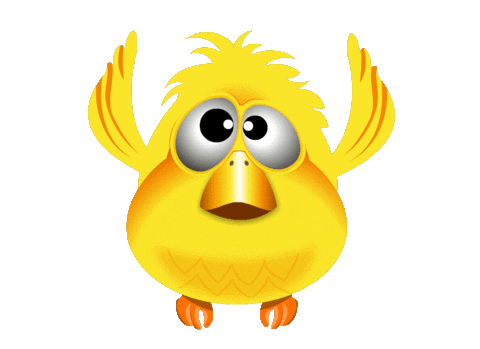 7 + 3 = ?
10
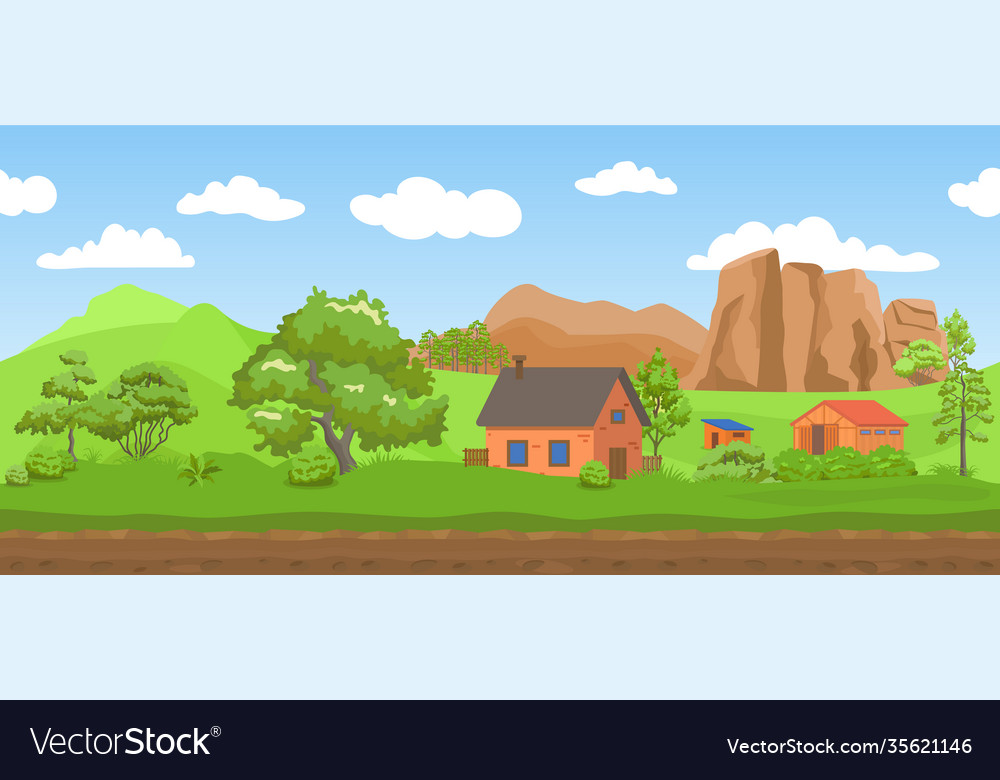 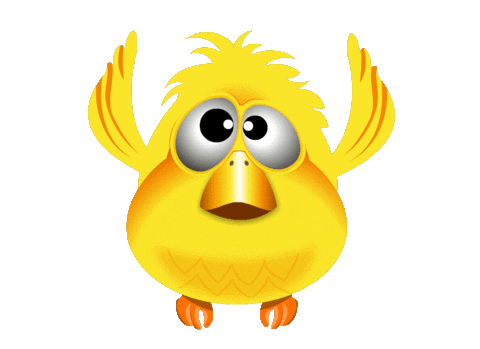 10 – 5 = ?
5
TIẾT 4
Số 0 trong phép trừ
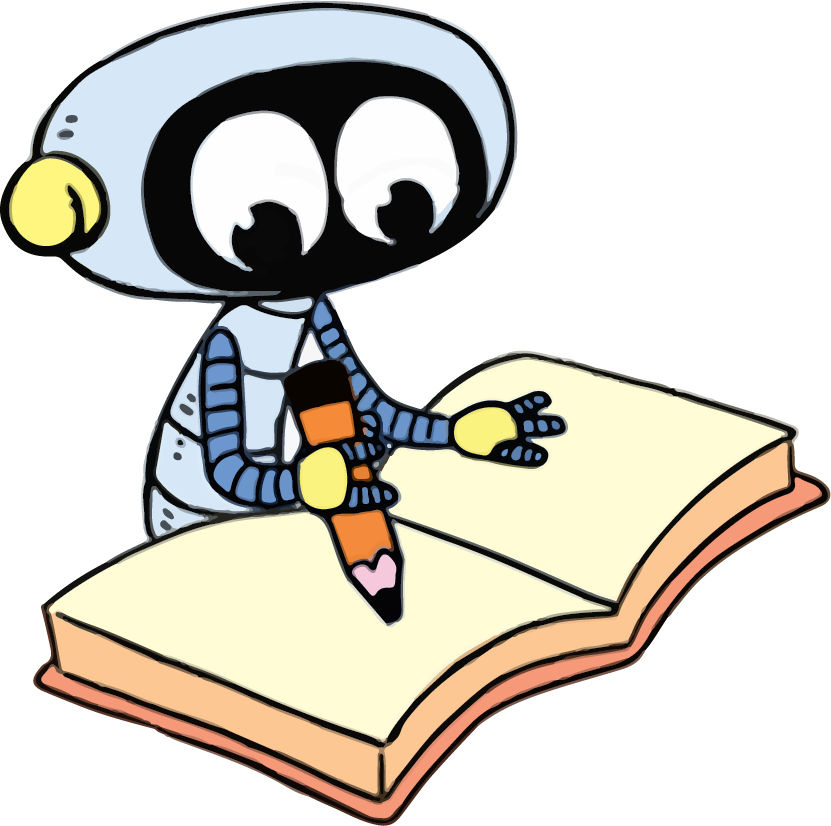 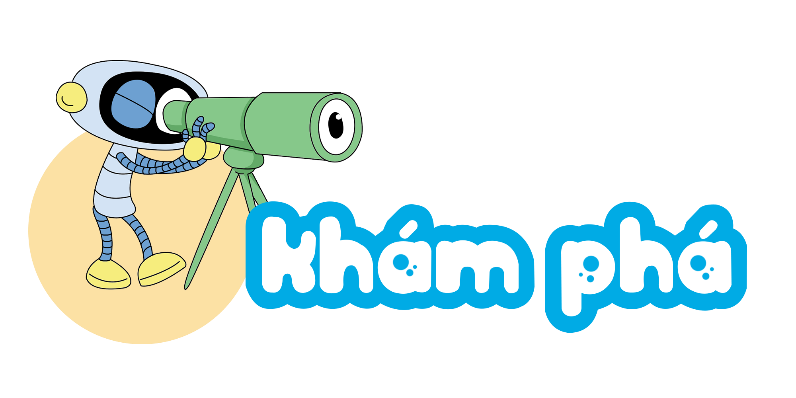 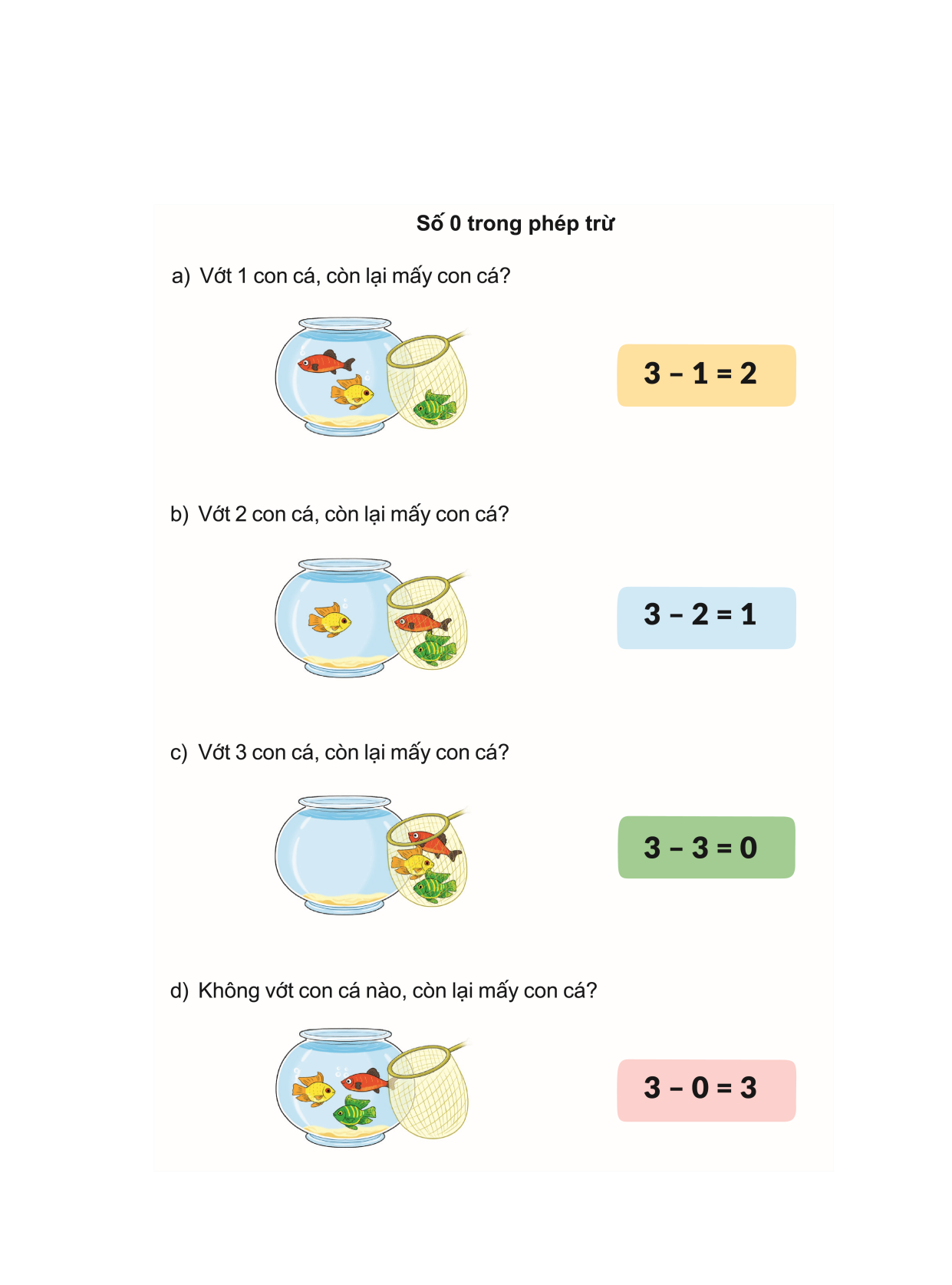 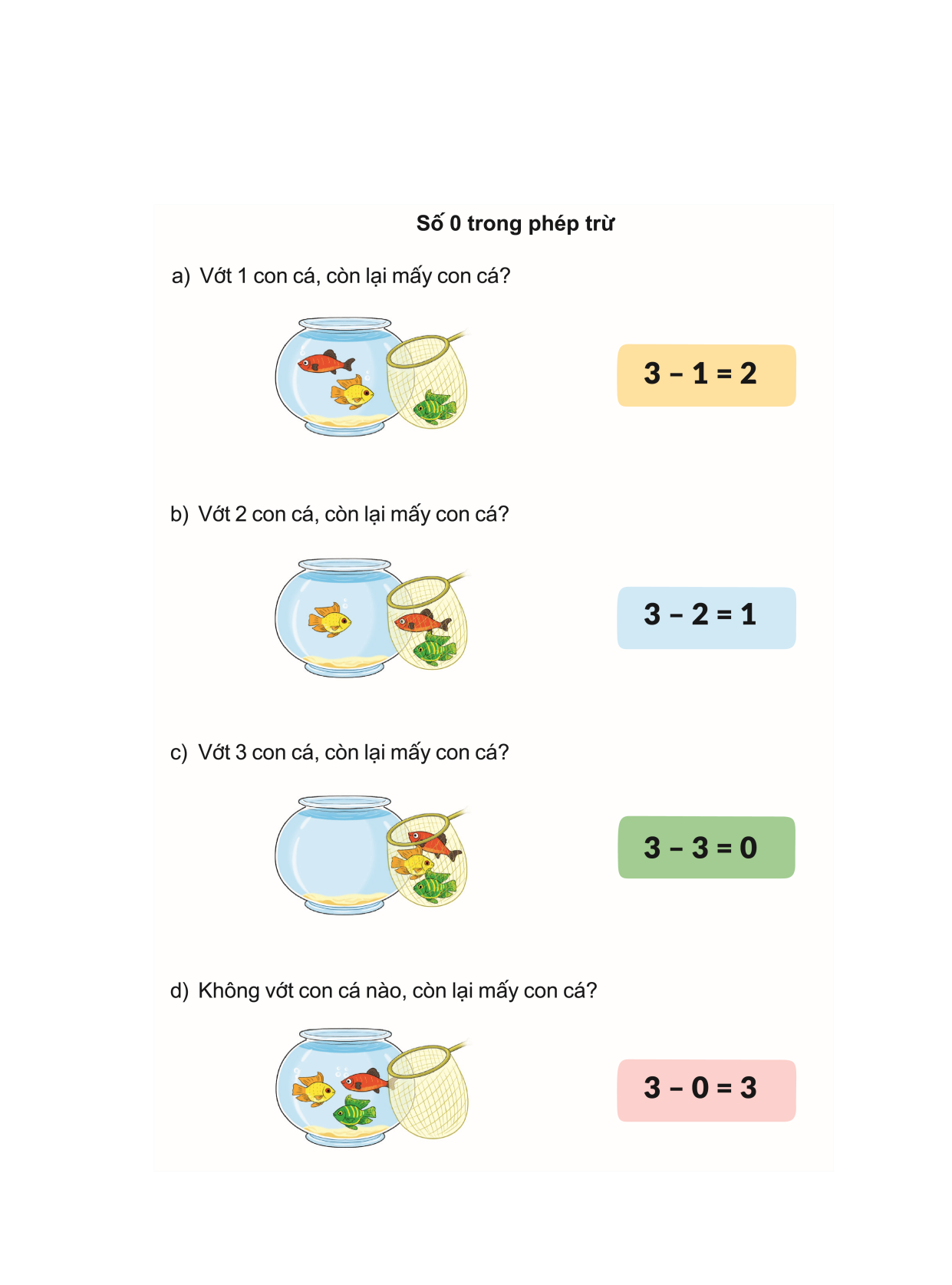 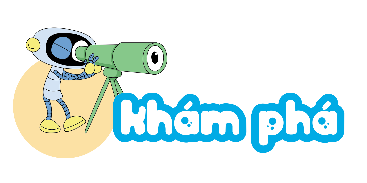 a) Vớt 1 con cá còn lại mấy con cá?
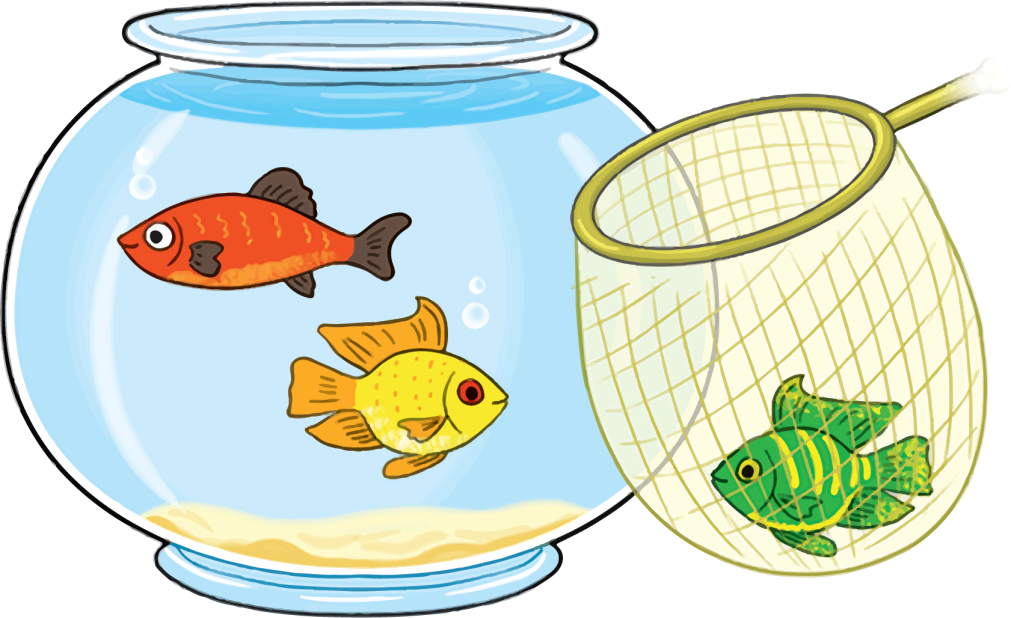 -
=
?
2
1
3
[Speaker Notes: BẤM VÀO ?]
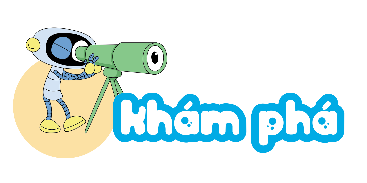 b) Vớt 2 con cá còn lại mấy con cá?
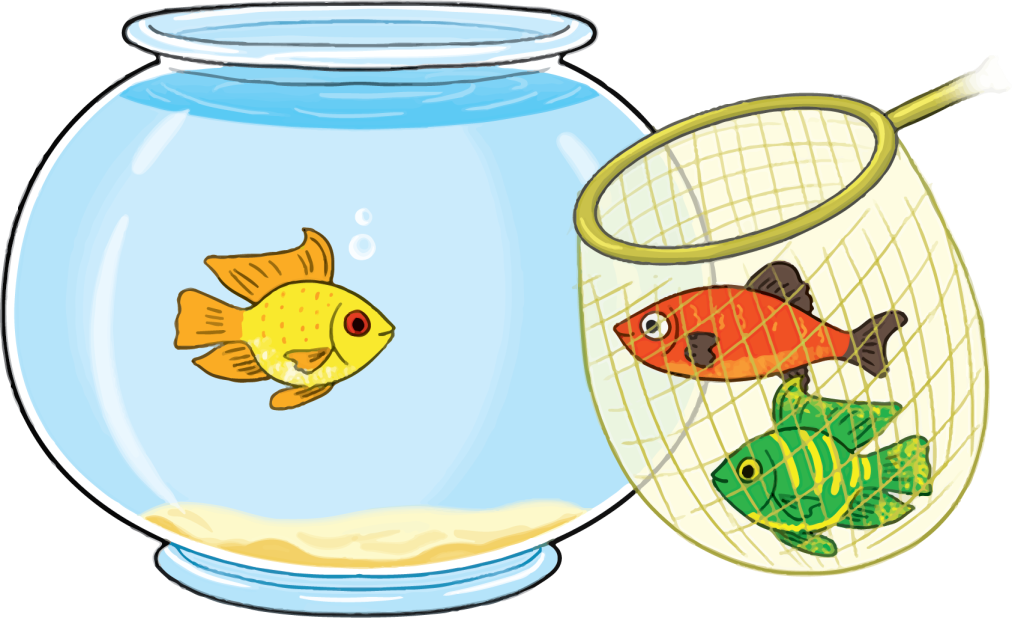 -
=
?
1
2
3
[Speaker Notes: BẤM VÀO ?]
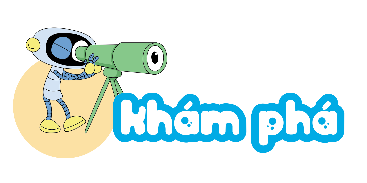 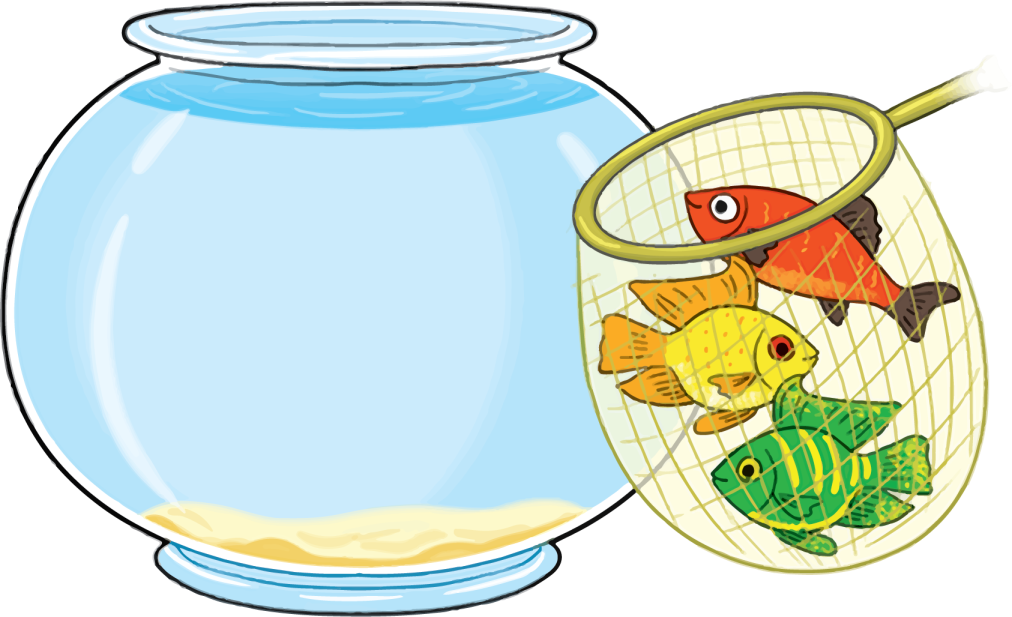 c) Vớt 3 con cá còn lại mấy con cá?
-
=
?
0
3
3
[Speaker Notes: BẤM VÀO ?]
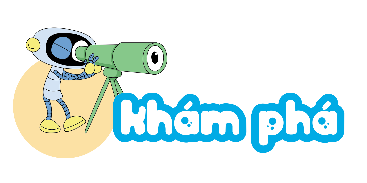 d) Không vớt con cá nào, còn lại mấy con cá?
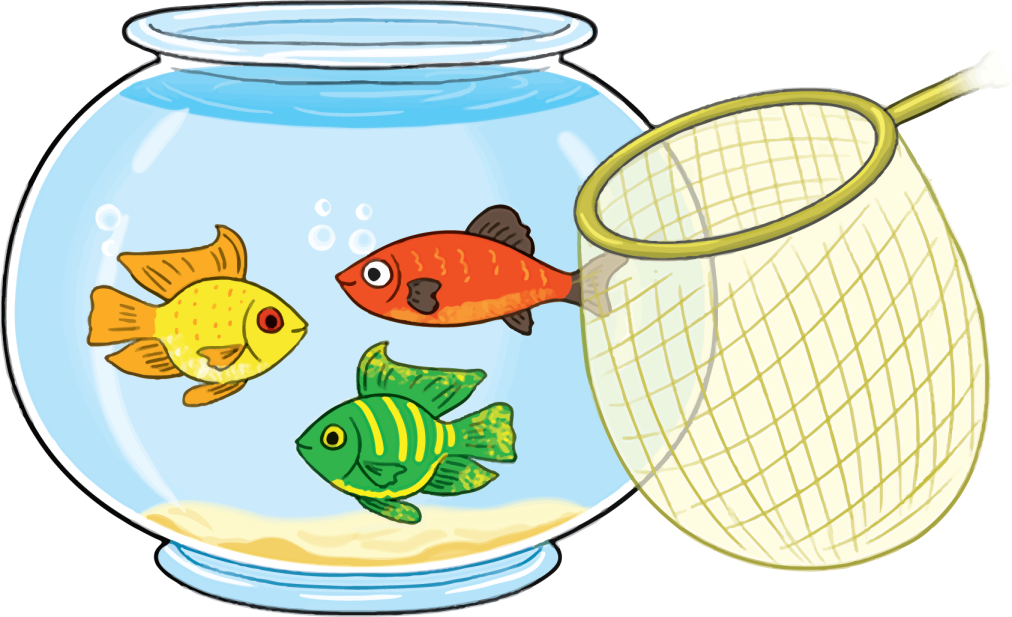 ?
3
0
3
-
=
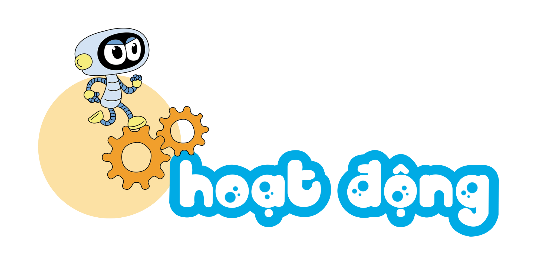 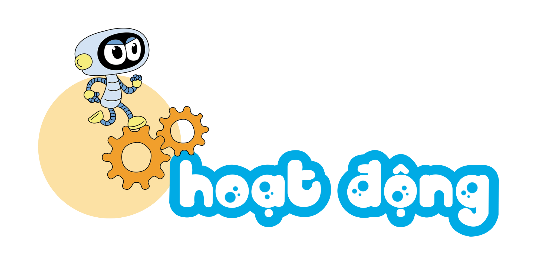 1
Tính nhẩm.
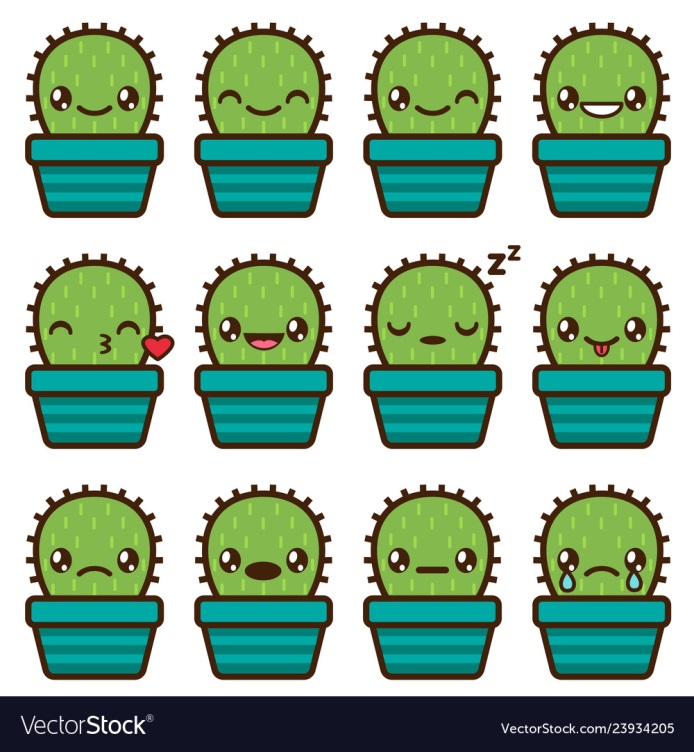 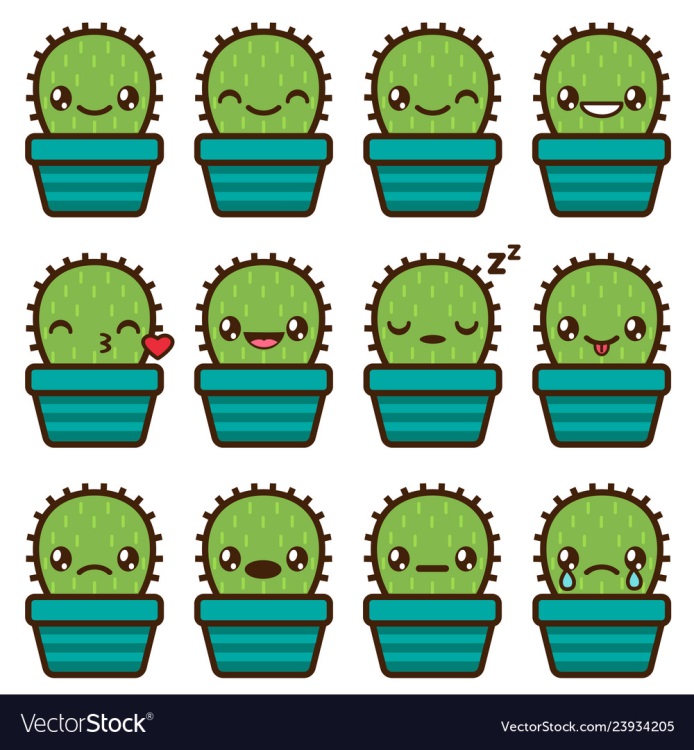 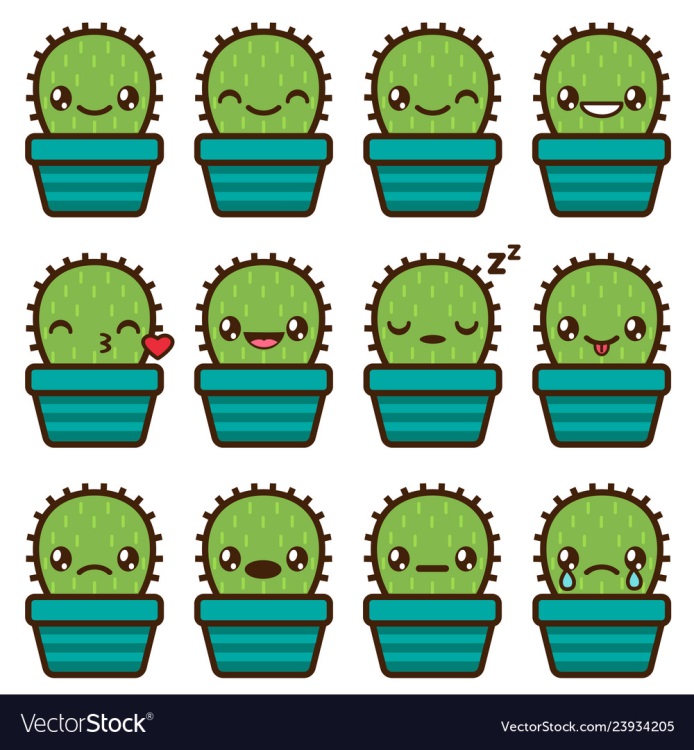 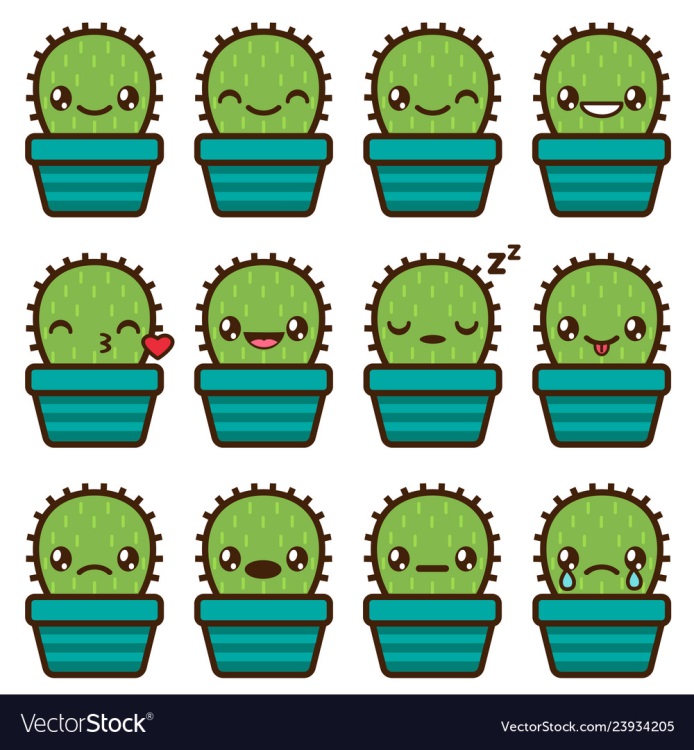 5 – 0 = 5 	4 – 0 = 4		3 – 0 = 3		2 – 0 = 2
6 – 6 = 0		7 – 7 = 0		4 – 4 = 0		9 – 9 = 0
5 + 0 = 5		0 + 4 = 4		3 + 0 = 3		0 + 2 = 2
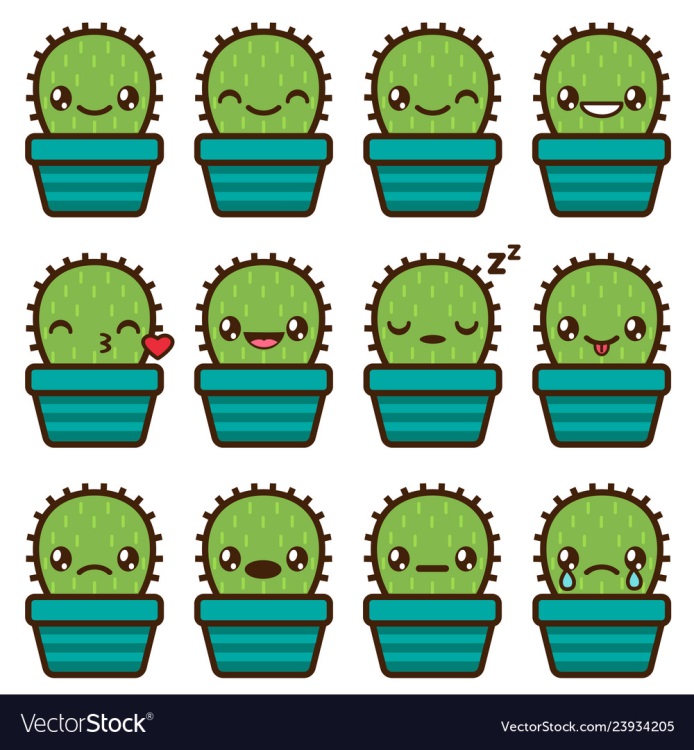 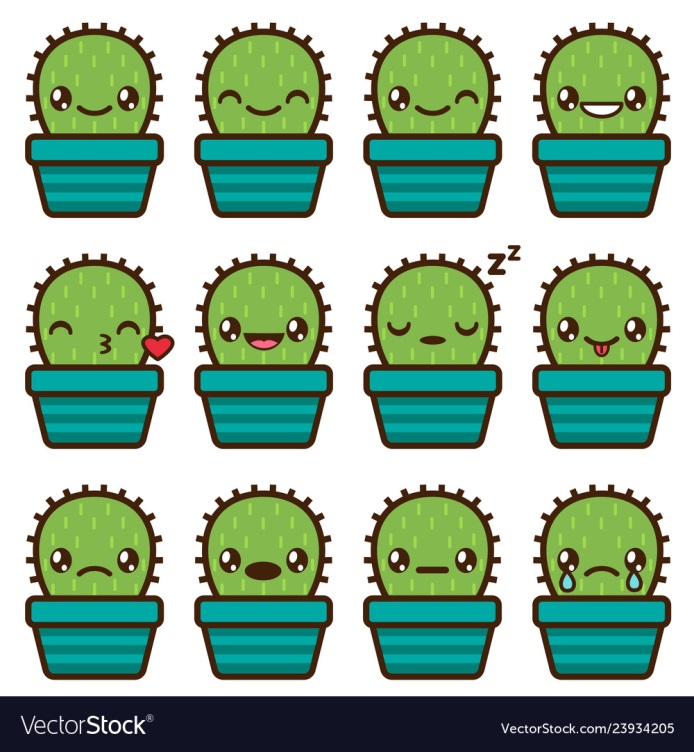 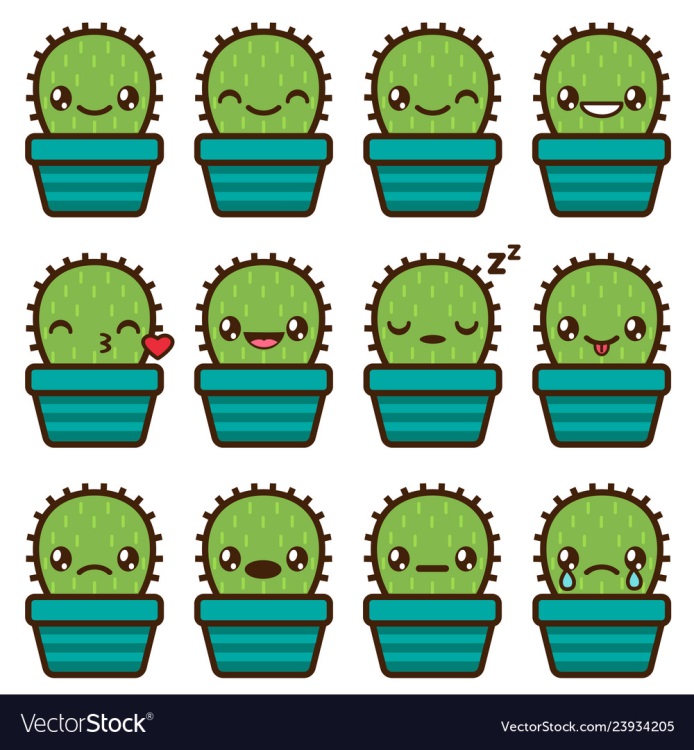 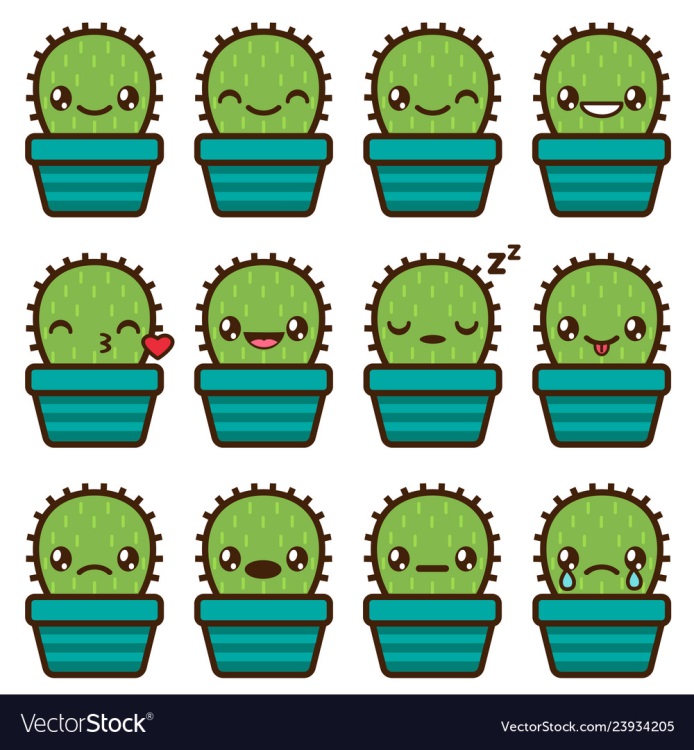 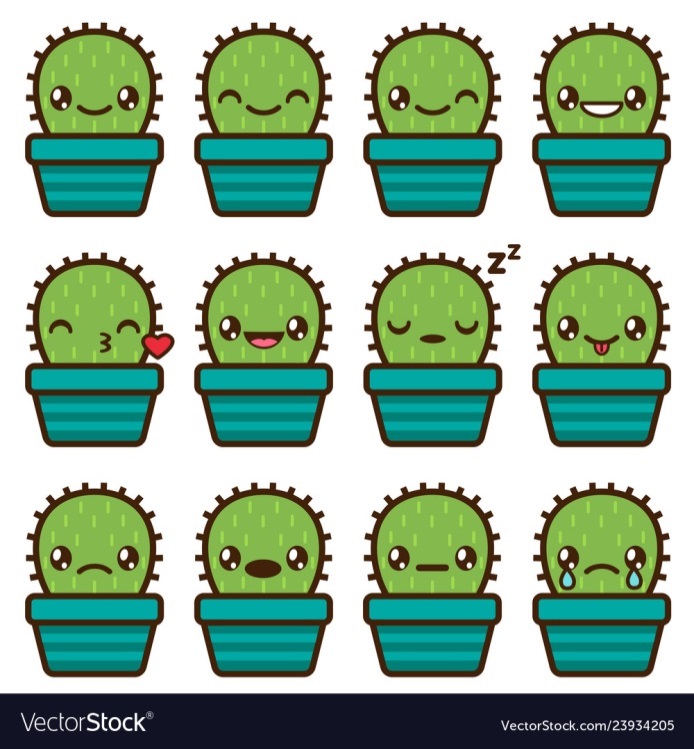 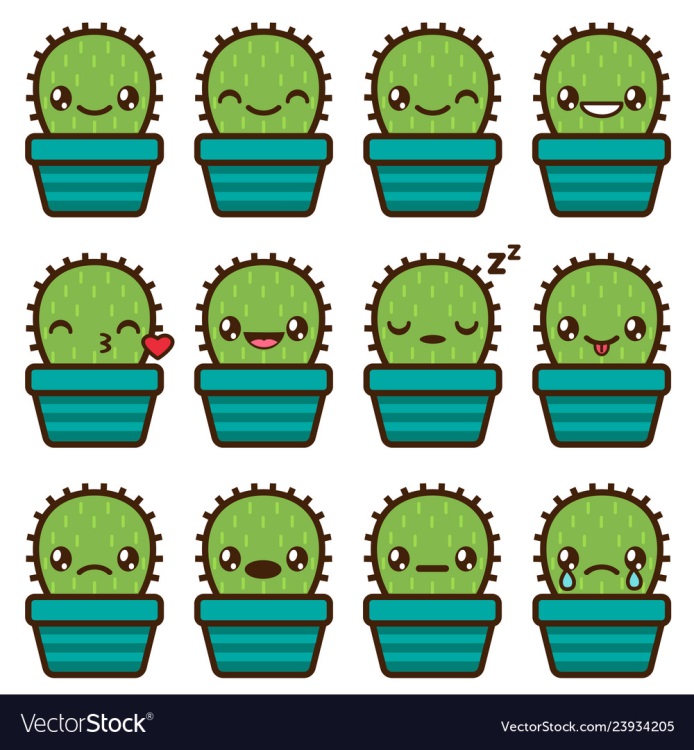 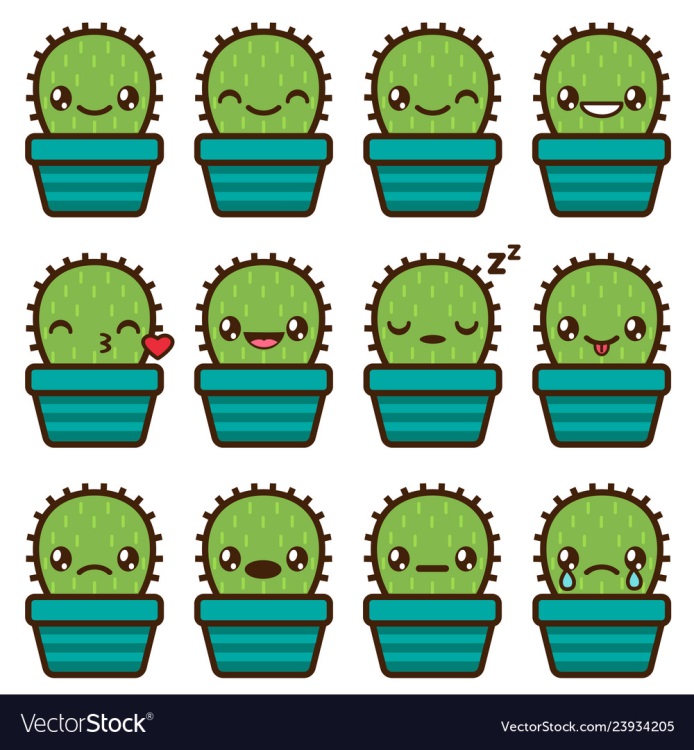 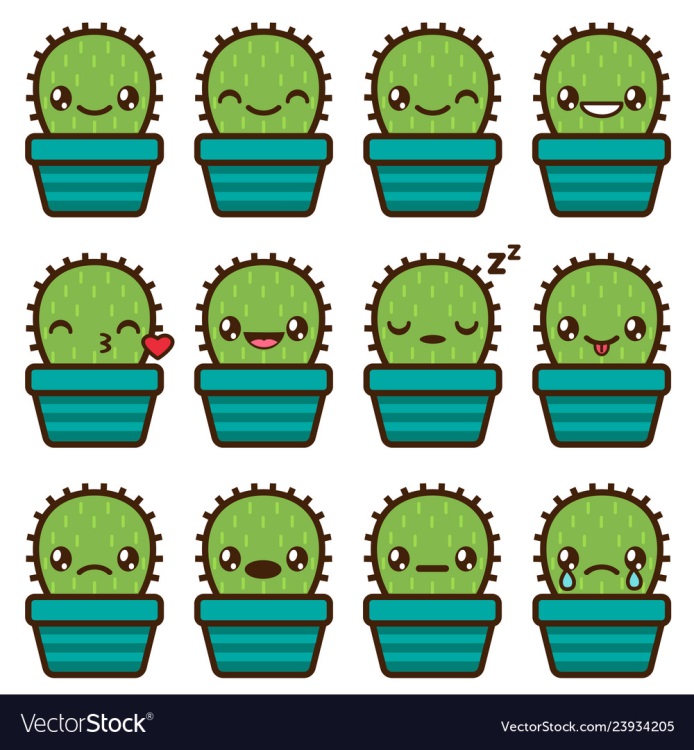 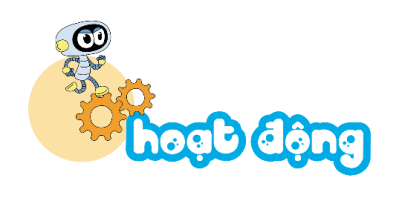 2. Hai phép tính nào cùng kết quả?
= 4
= 0
= 3
= 7
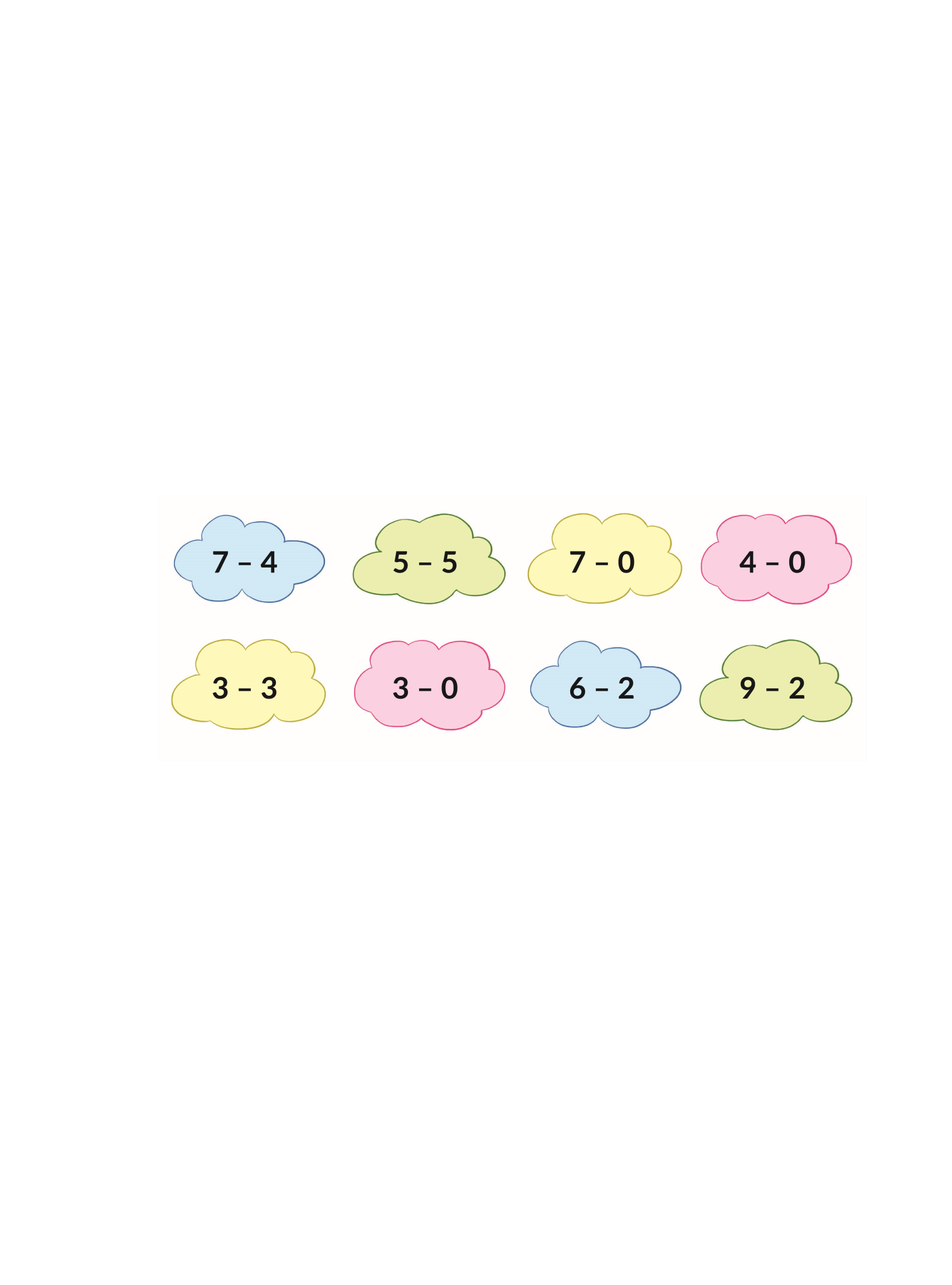 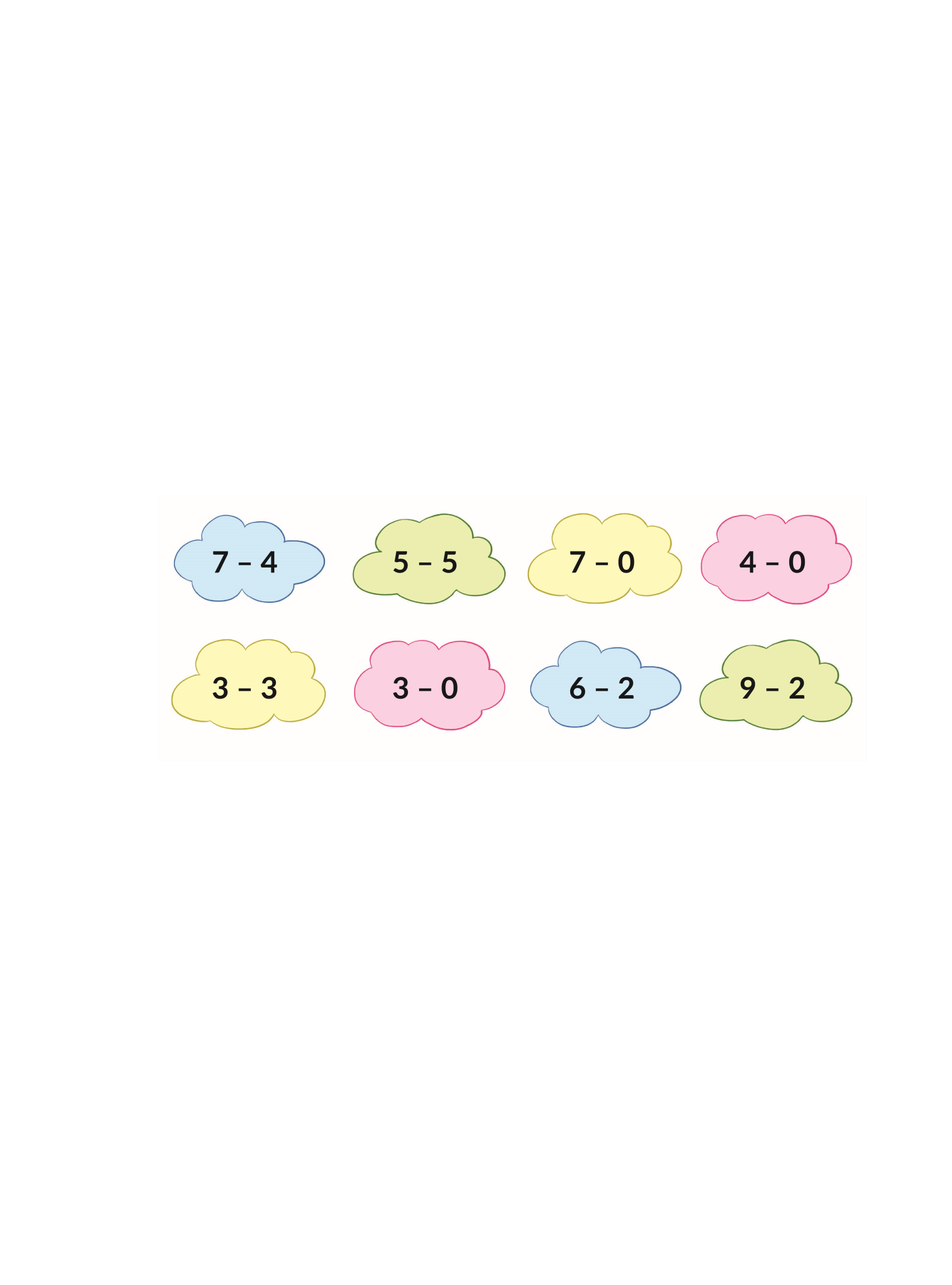 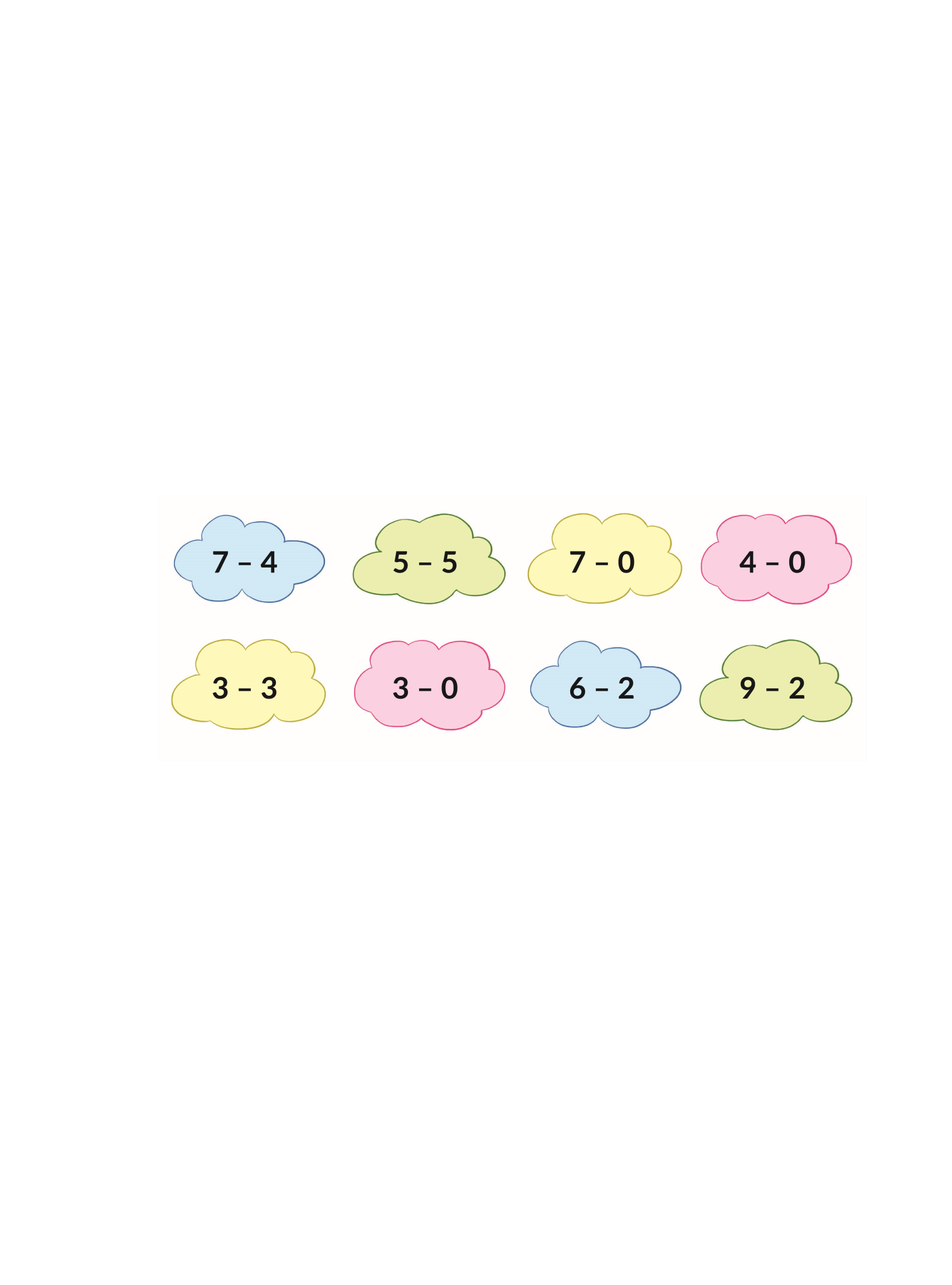 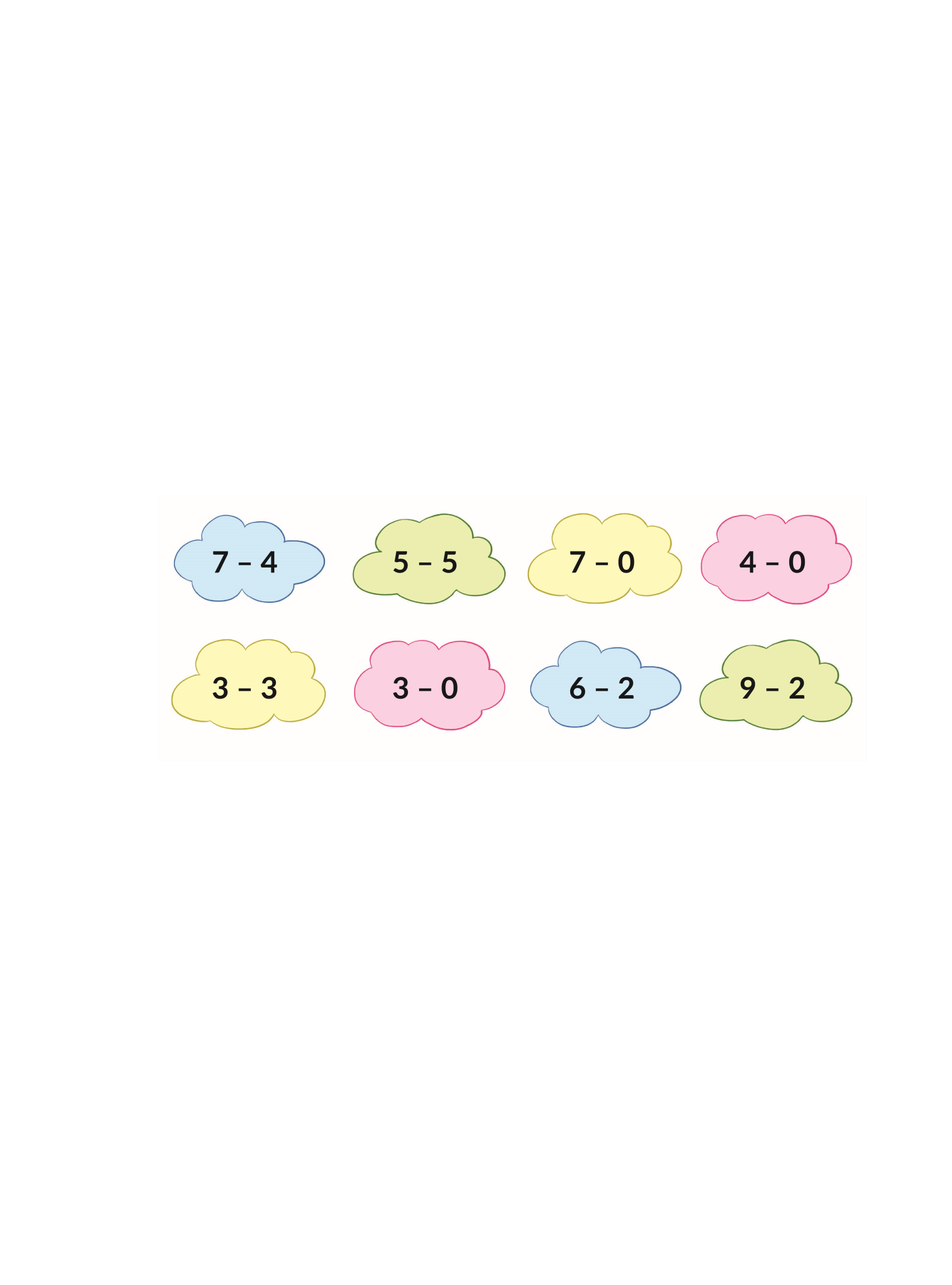 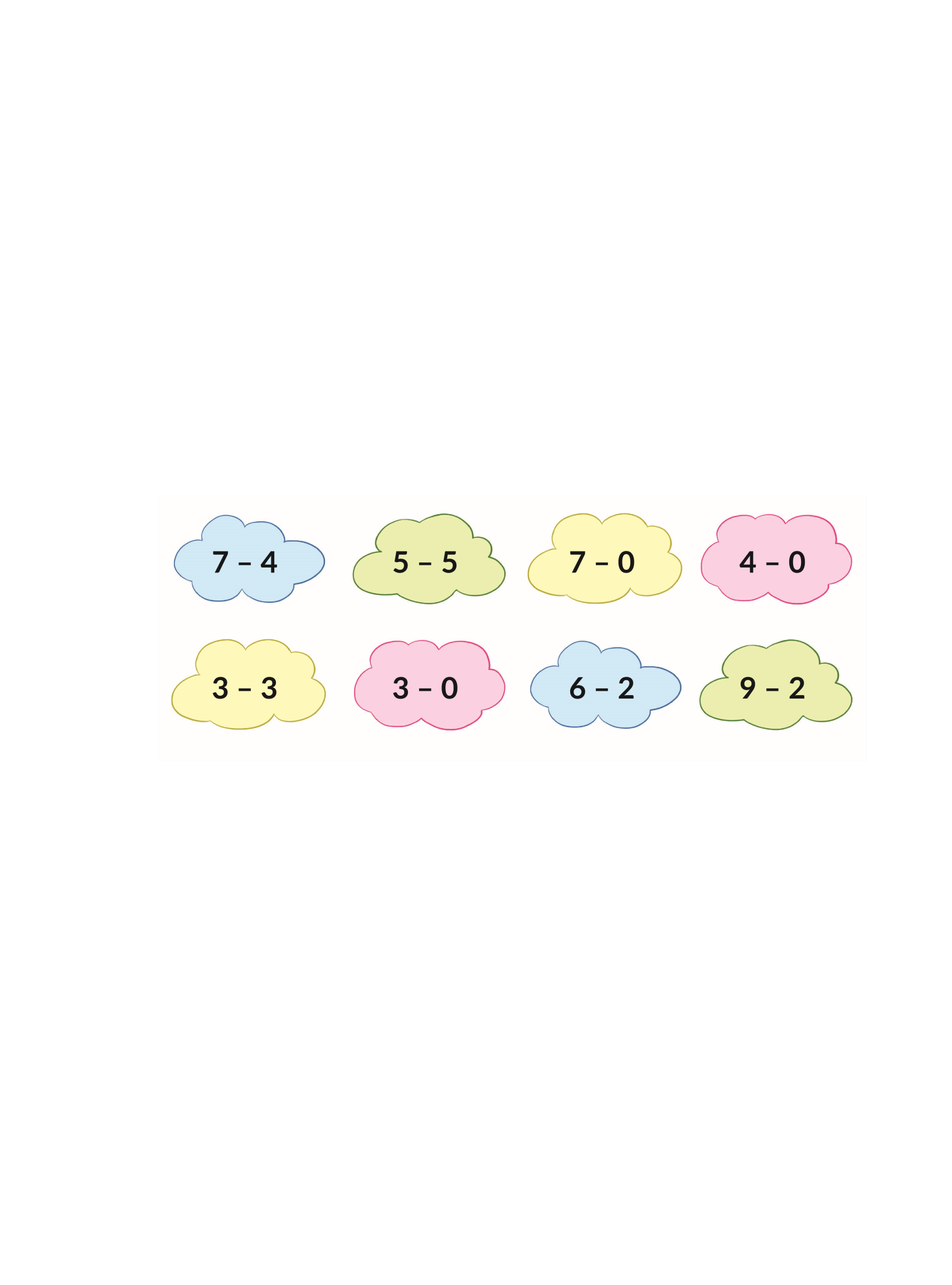 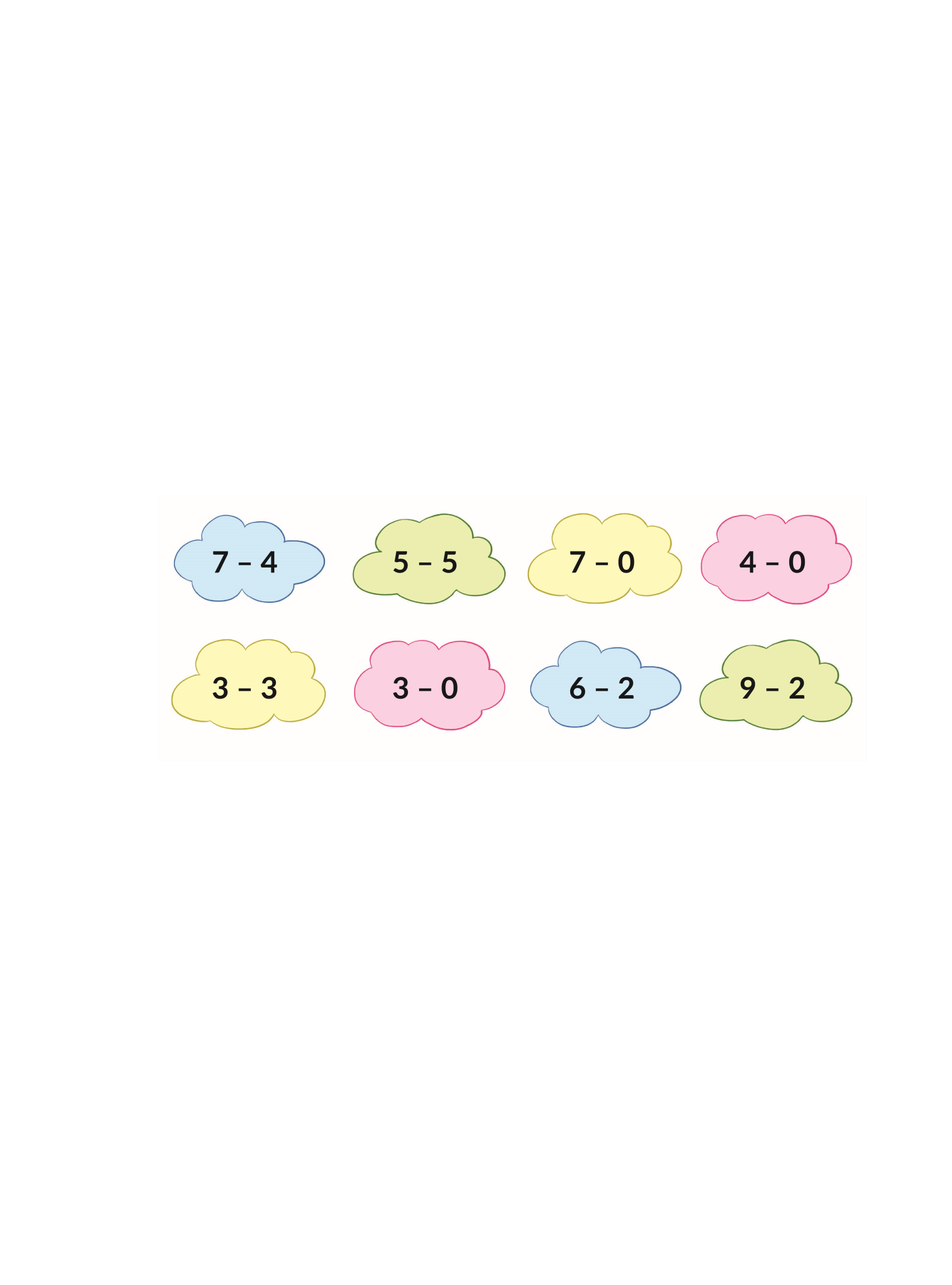 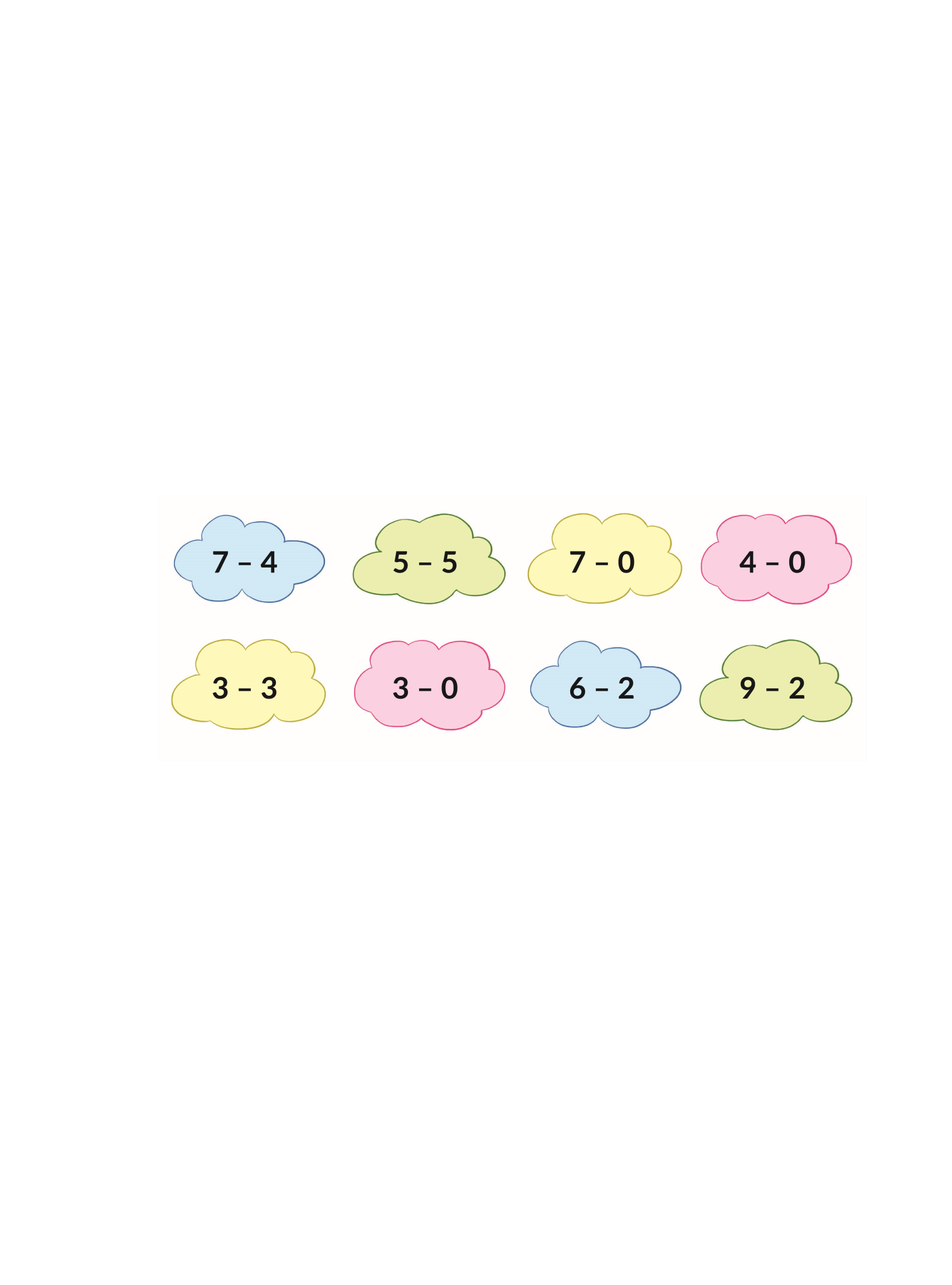 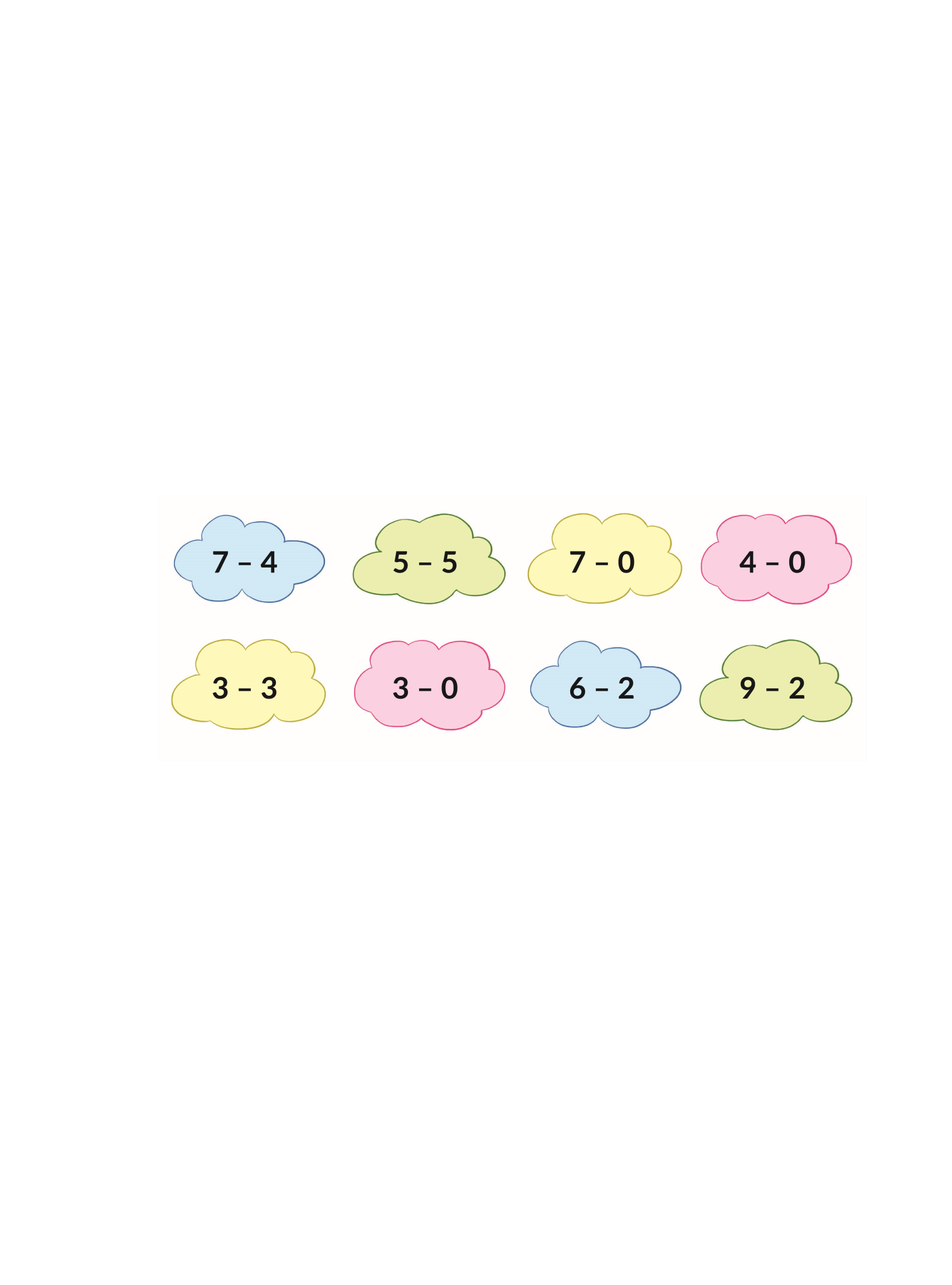 = 7
= 4
= 0
= 3
[Speaker Notes: Bấm vào đám mây cùng để nối]
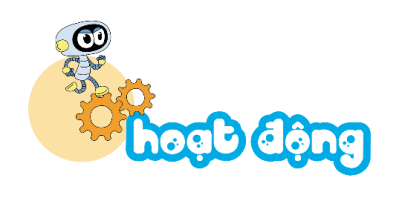 3. Số?
Đố các bạn còn lại bao nhiêu con vịt trong chuồng?
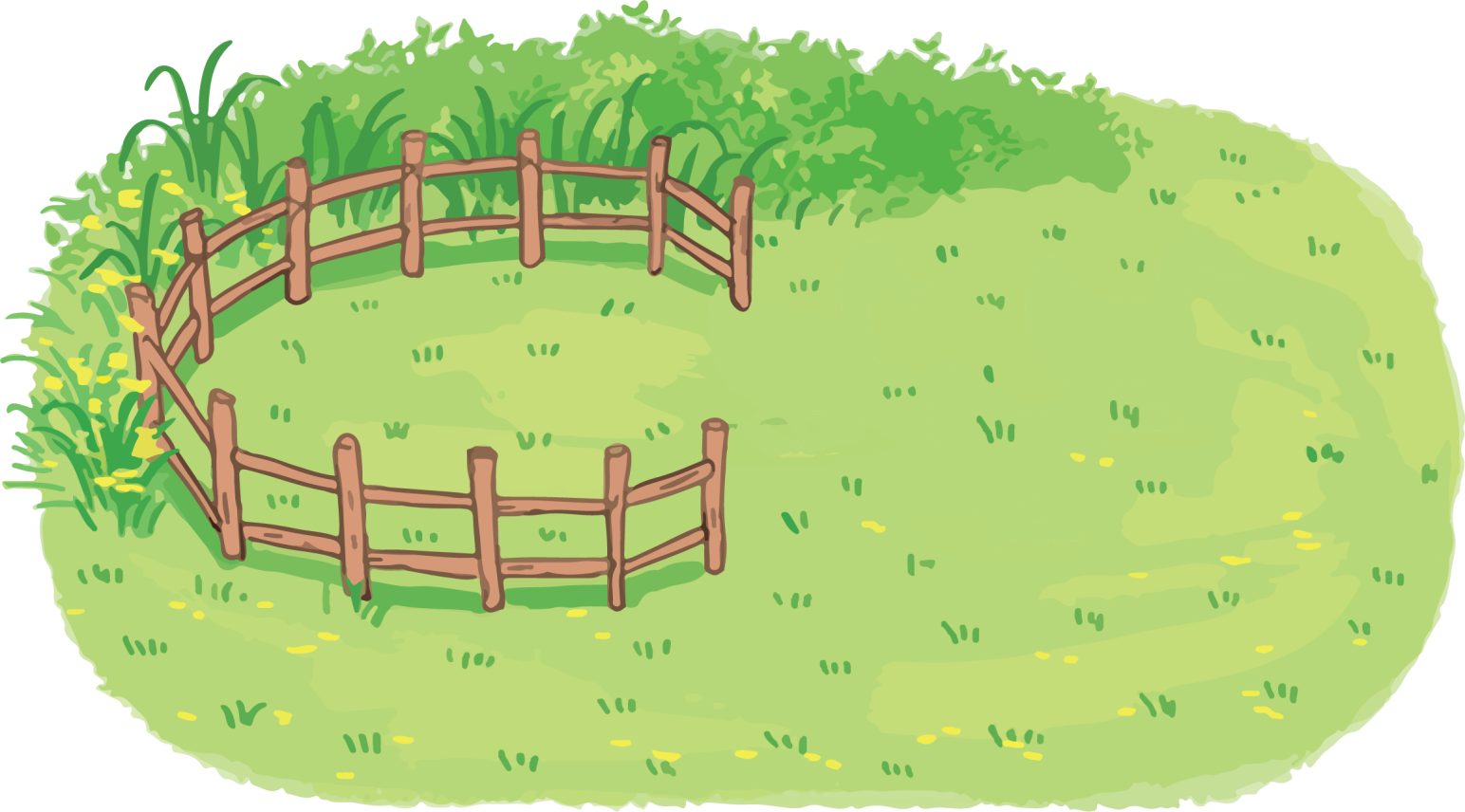 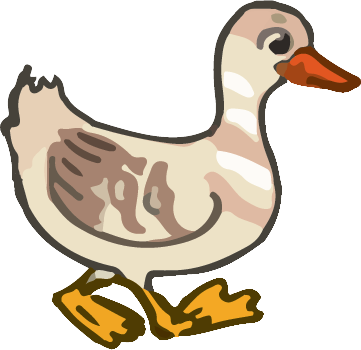 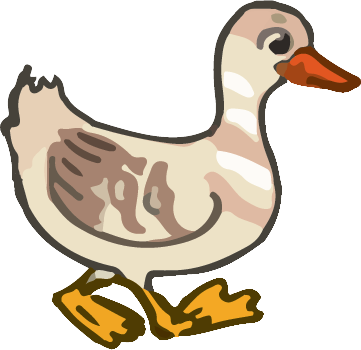 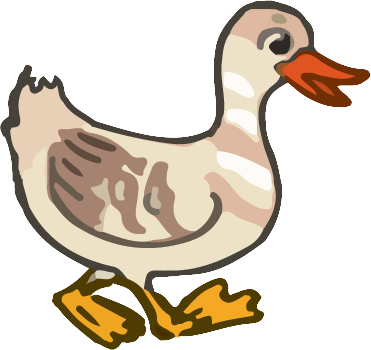 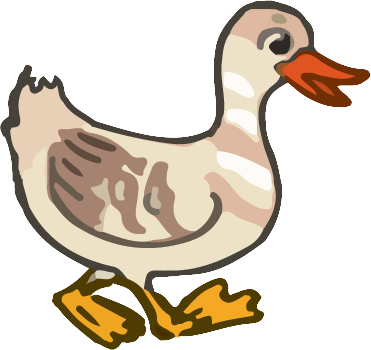 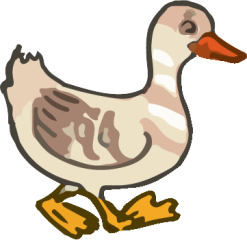 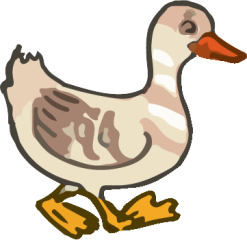 ?
3
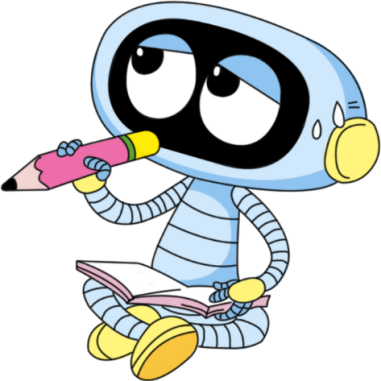 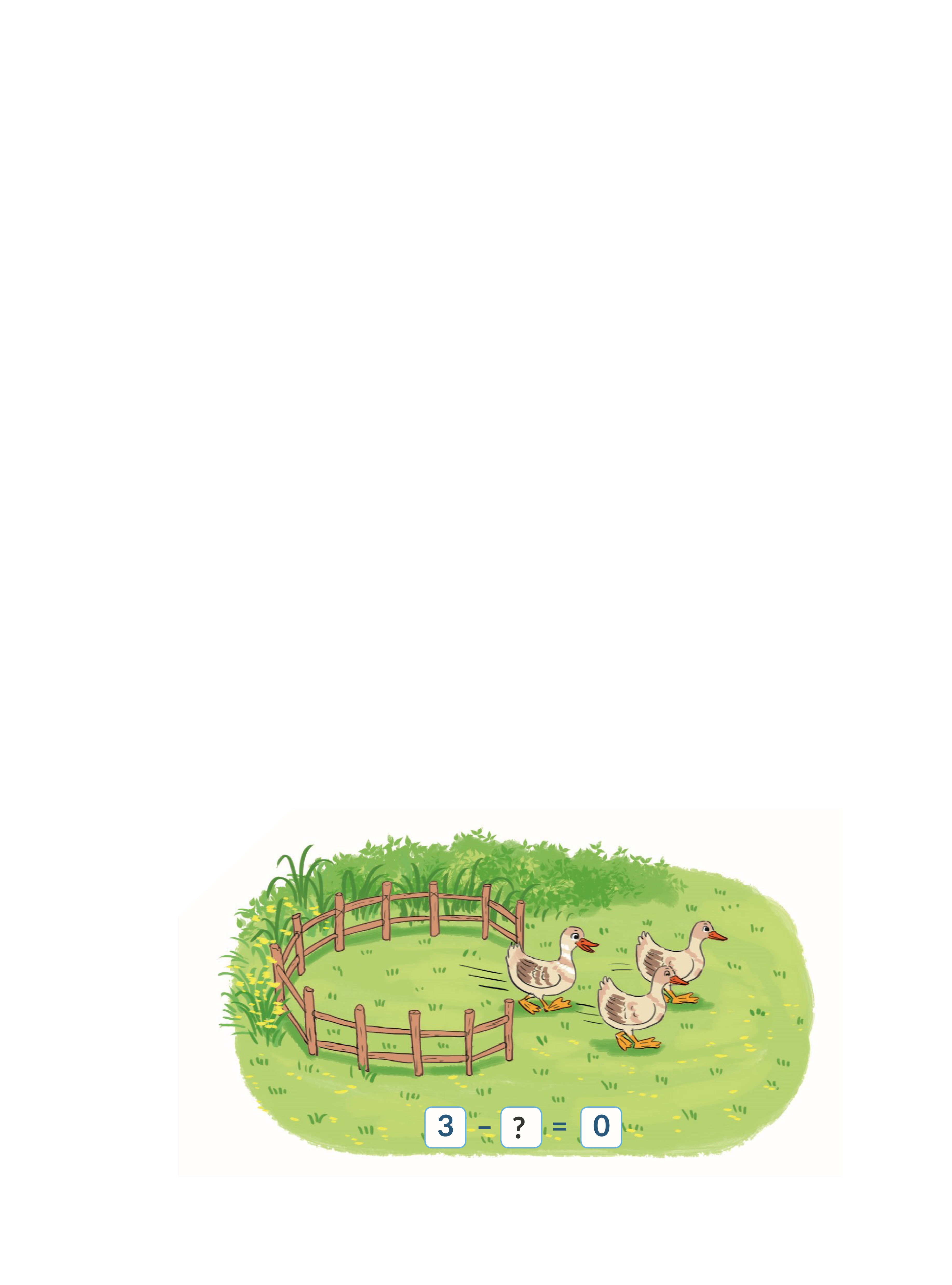 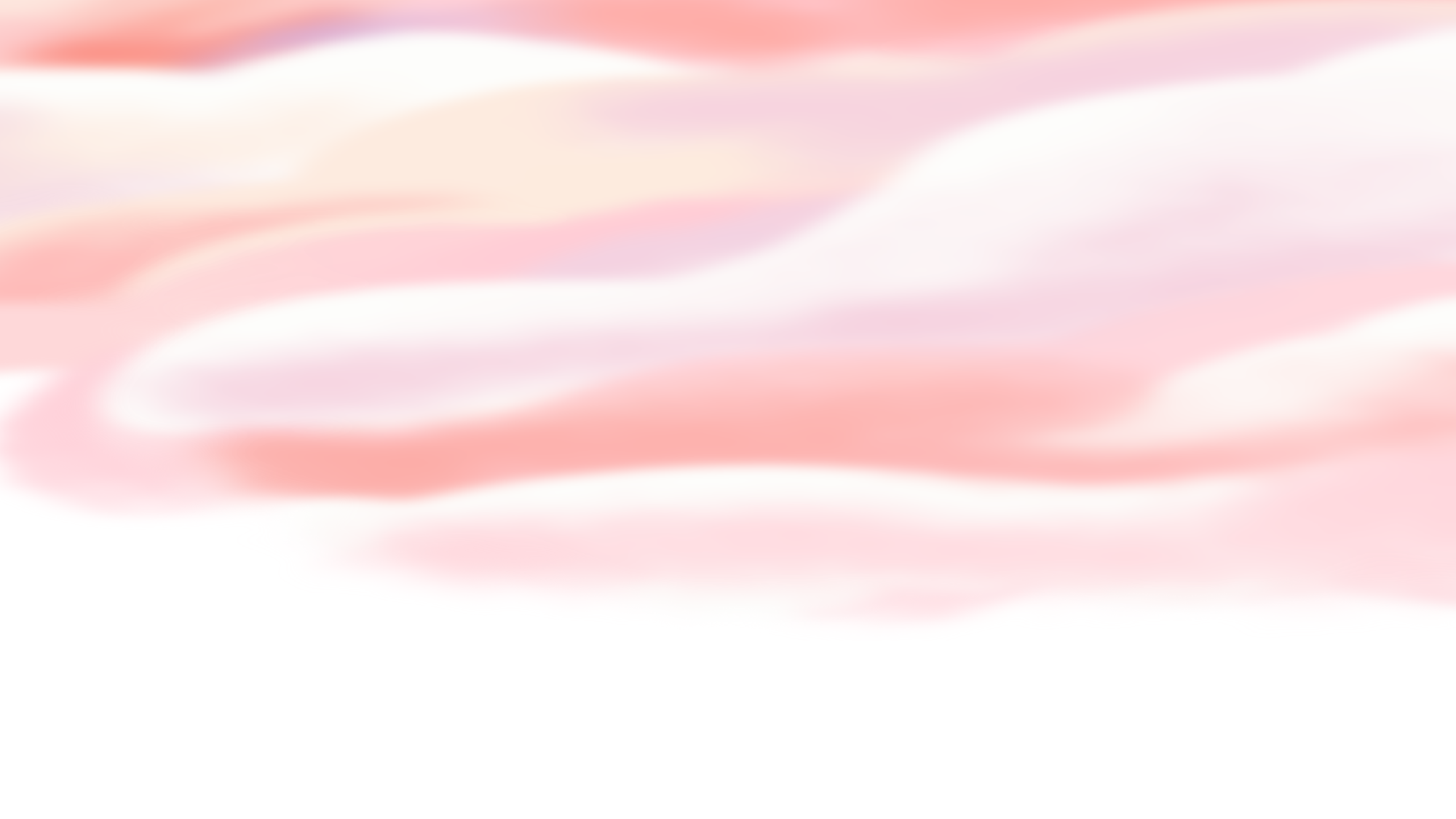 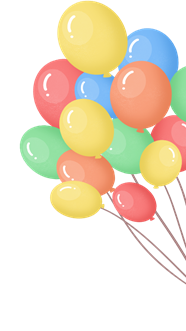 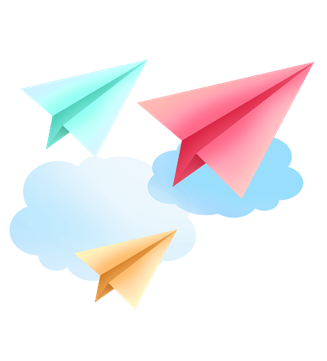 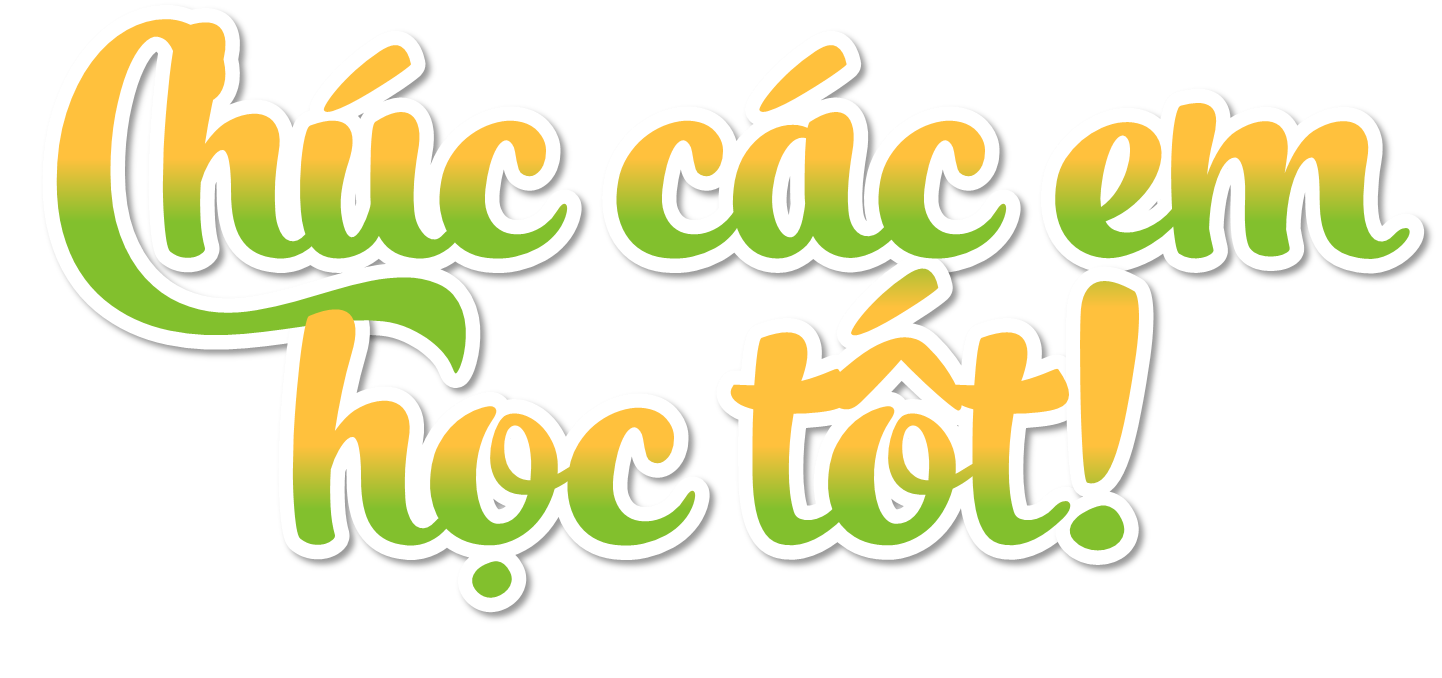 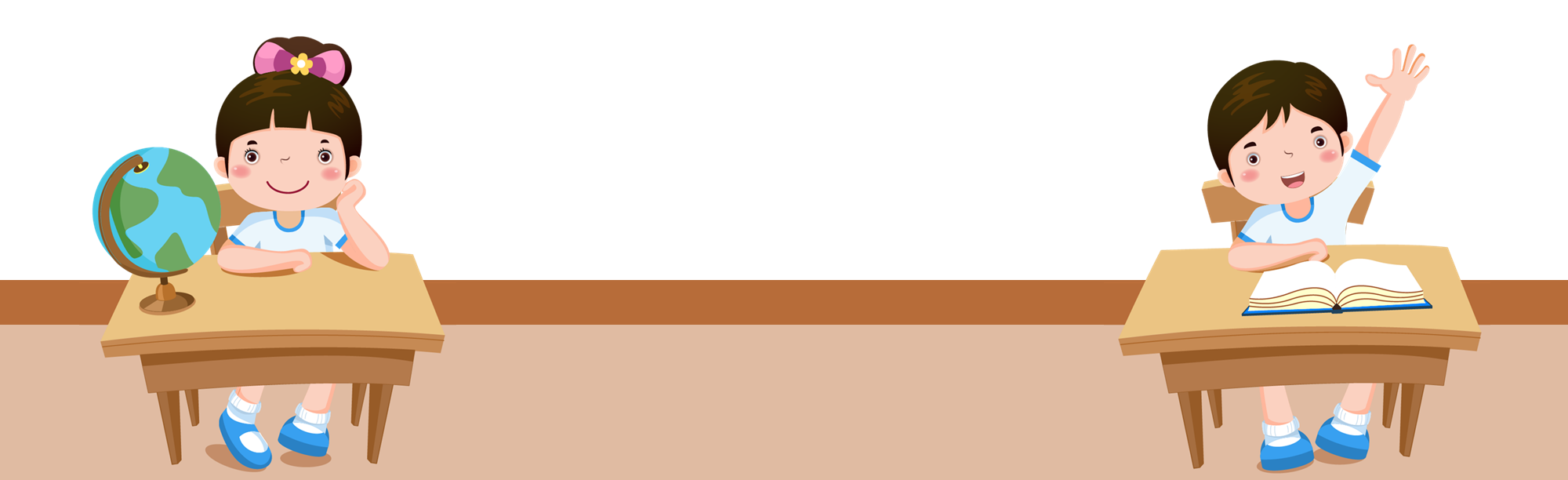